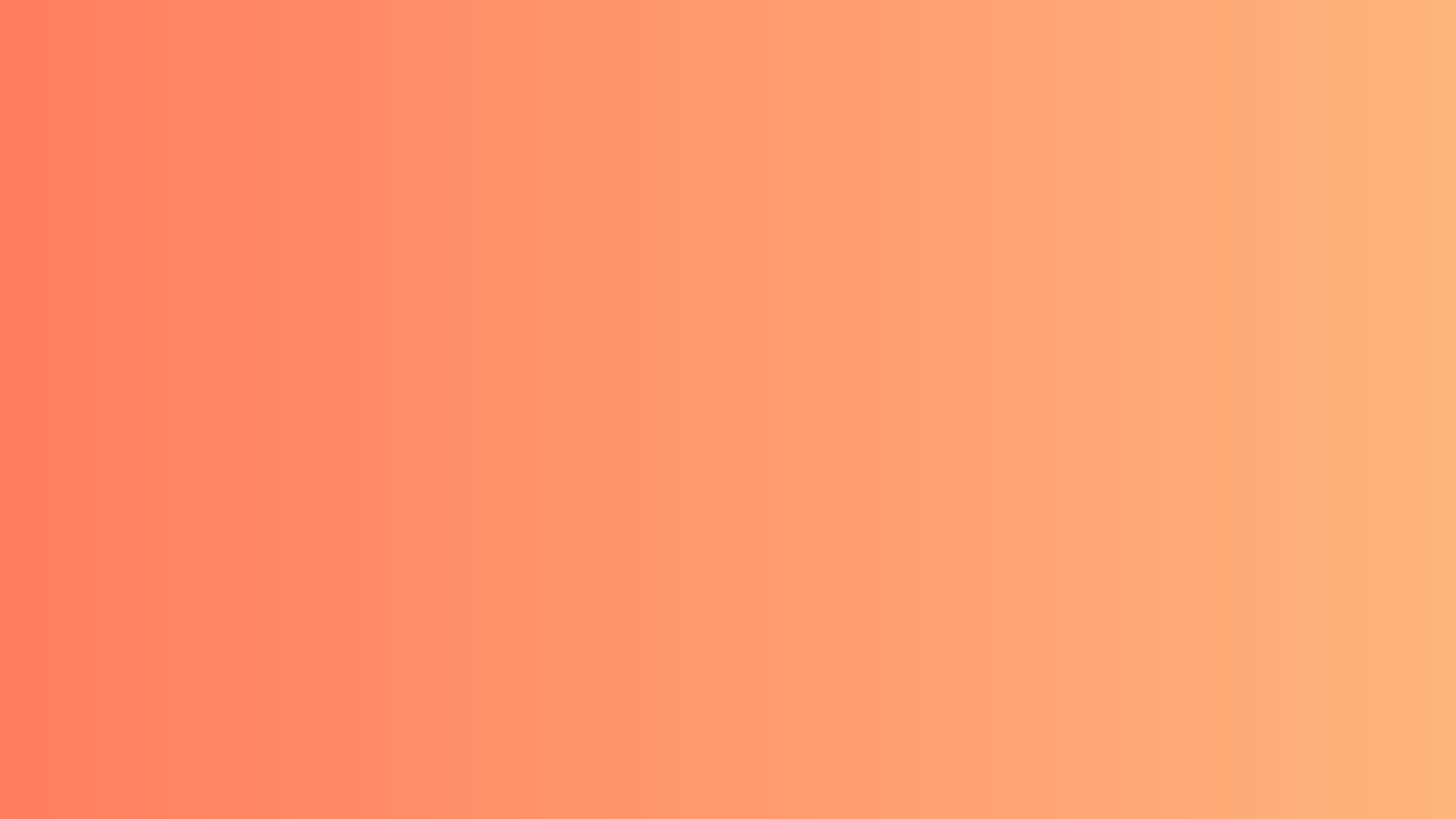 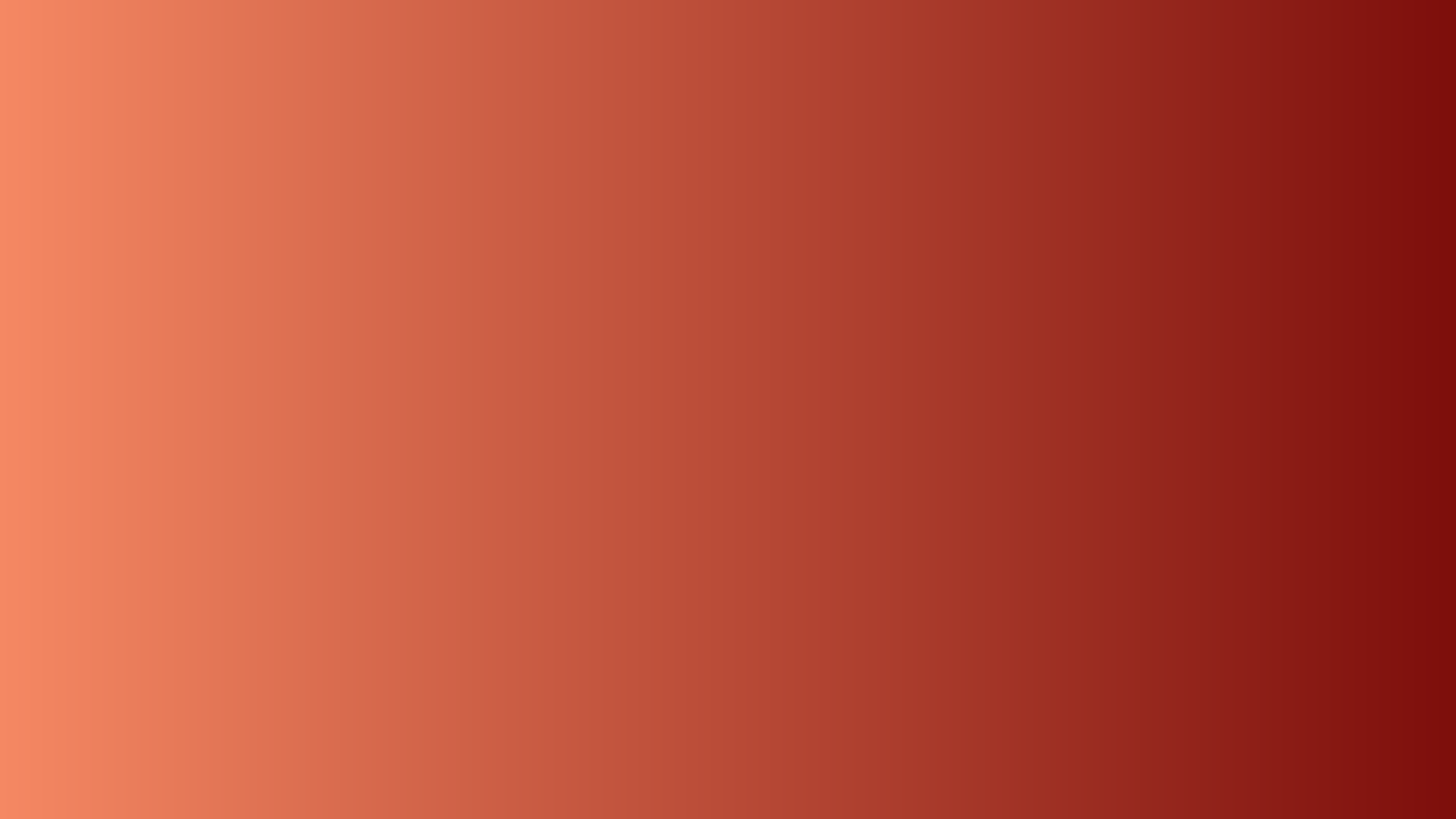 У НАС ПОЖАР!
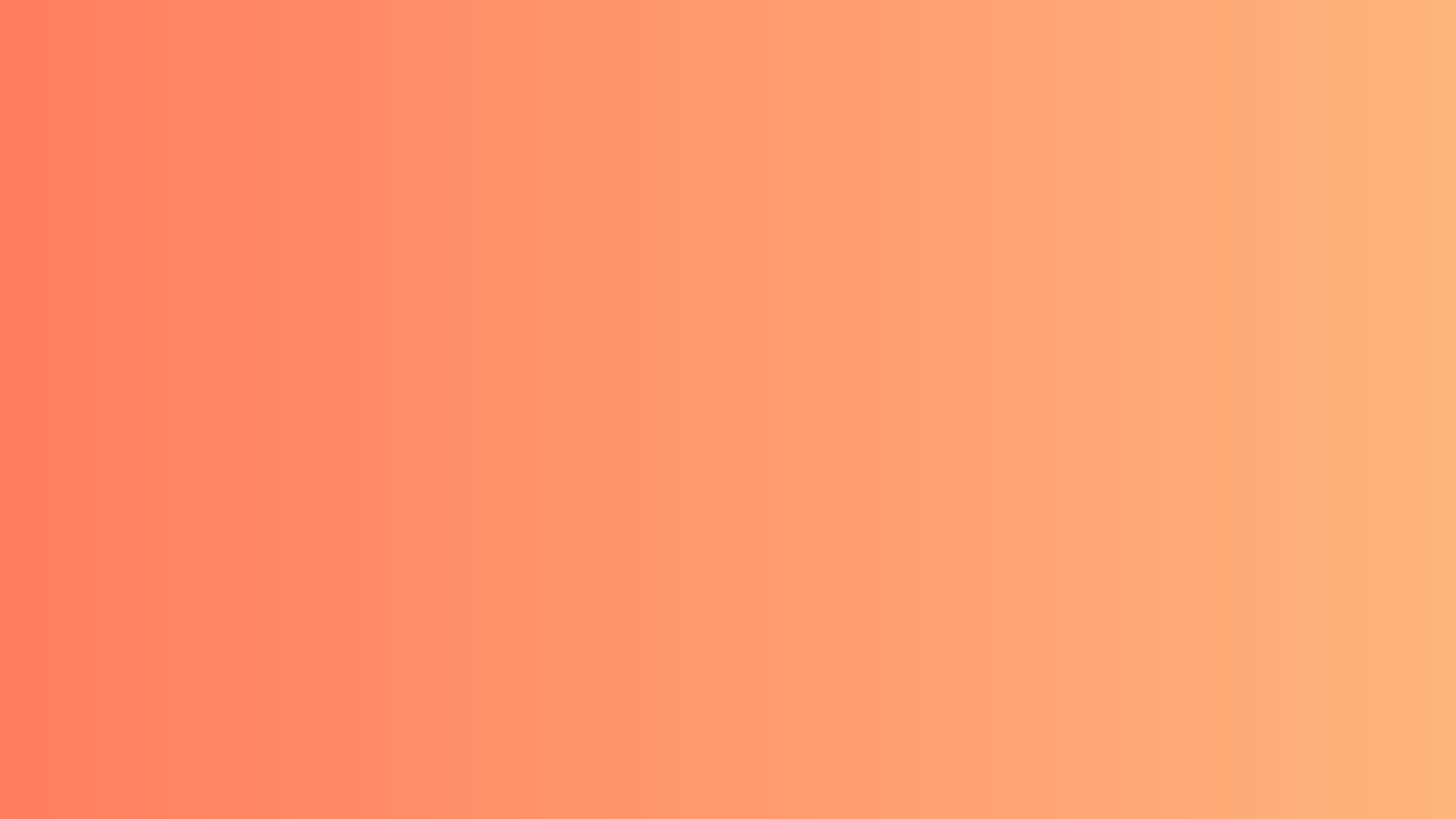 Не паниковать и действовать быстро
Как понять?
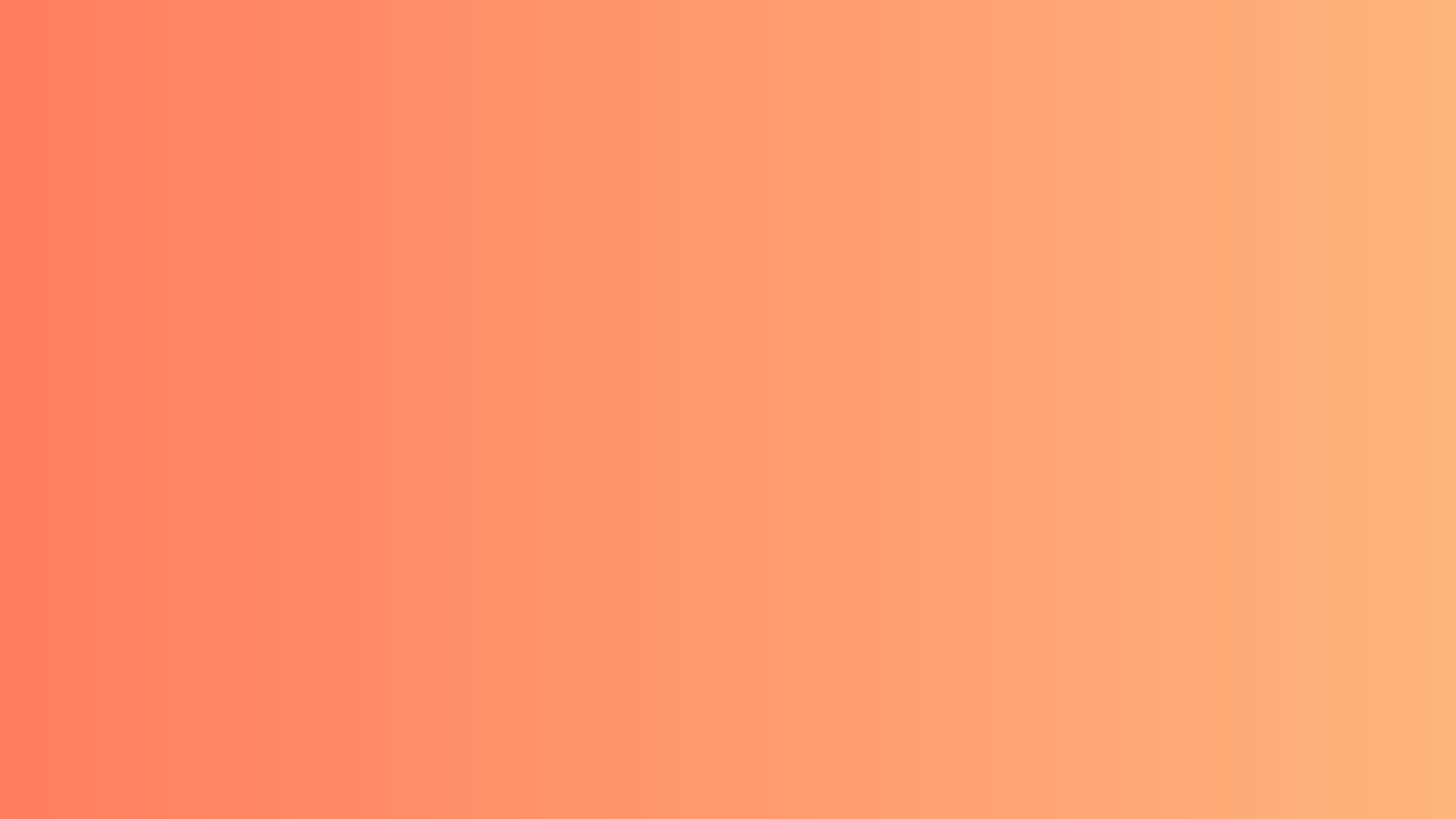 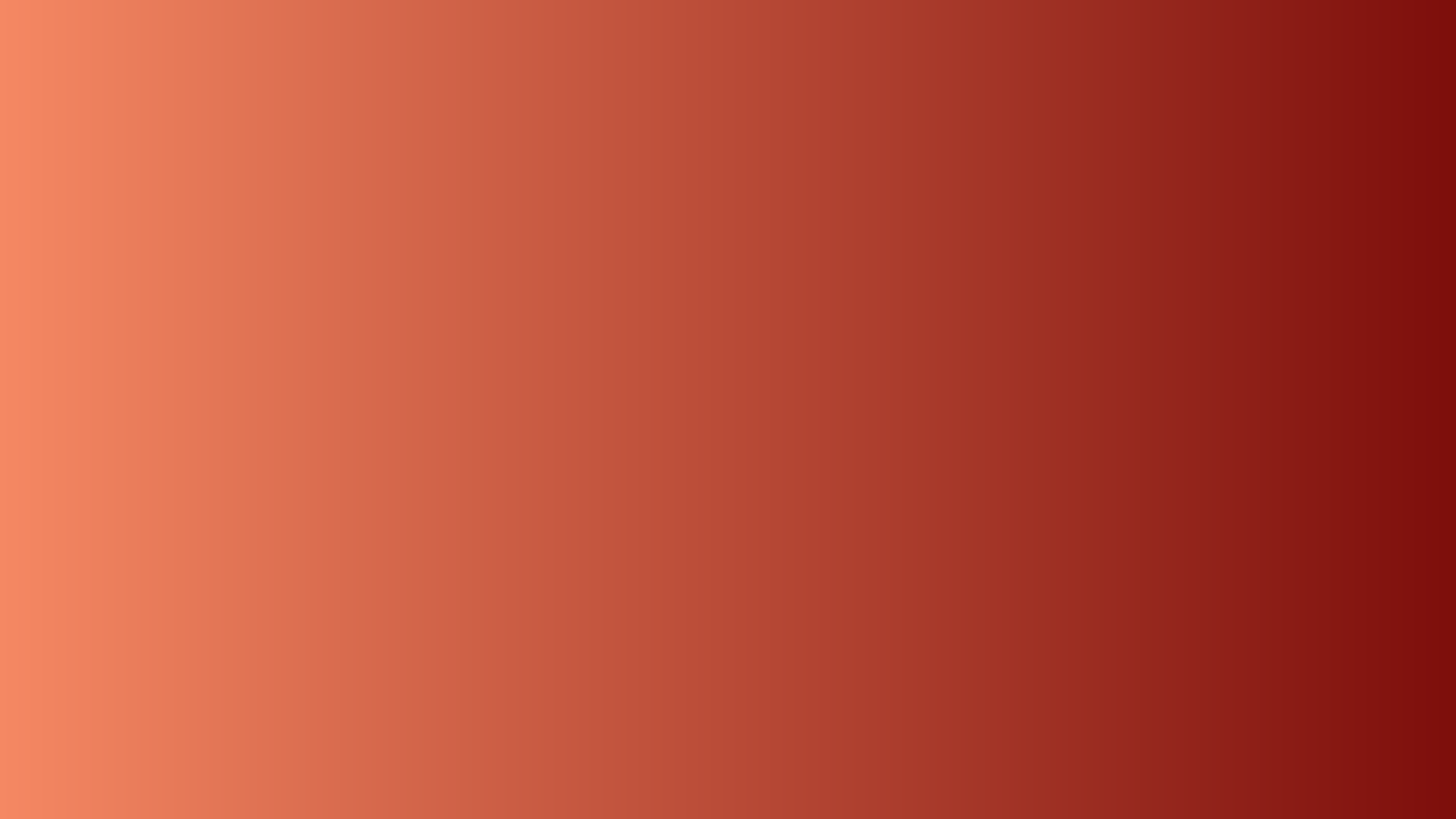 Запах гари

Едкий запах горящего, плавящегося или тлеющего материала

Дым

Повышение температуры помещении
Как понять?
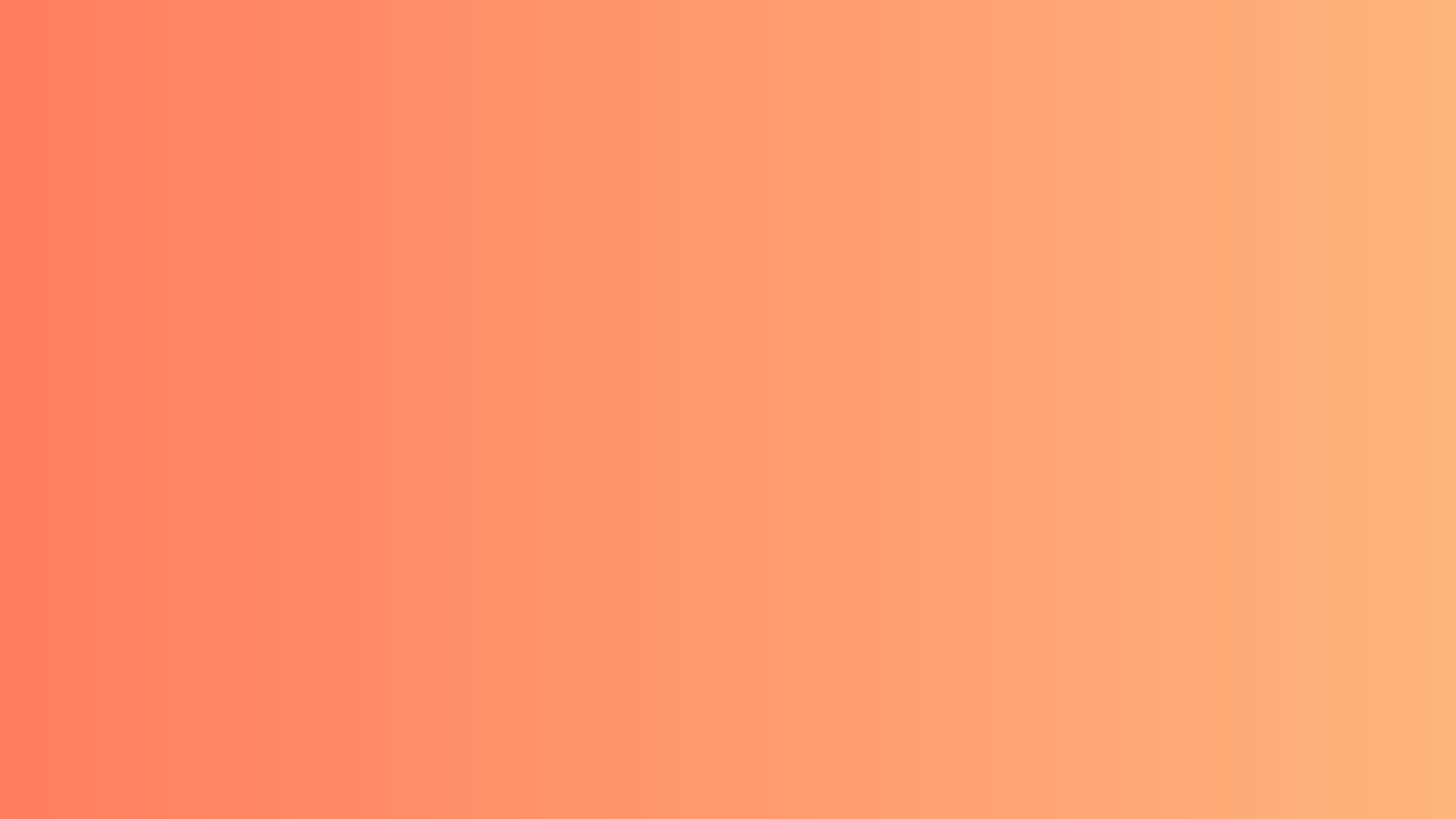 Пожар может начаться даже без явных признаков, особенно в закрытых помещениях, где недостаточно кислорода.
Как понять?
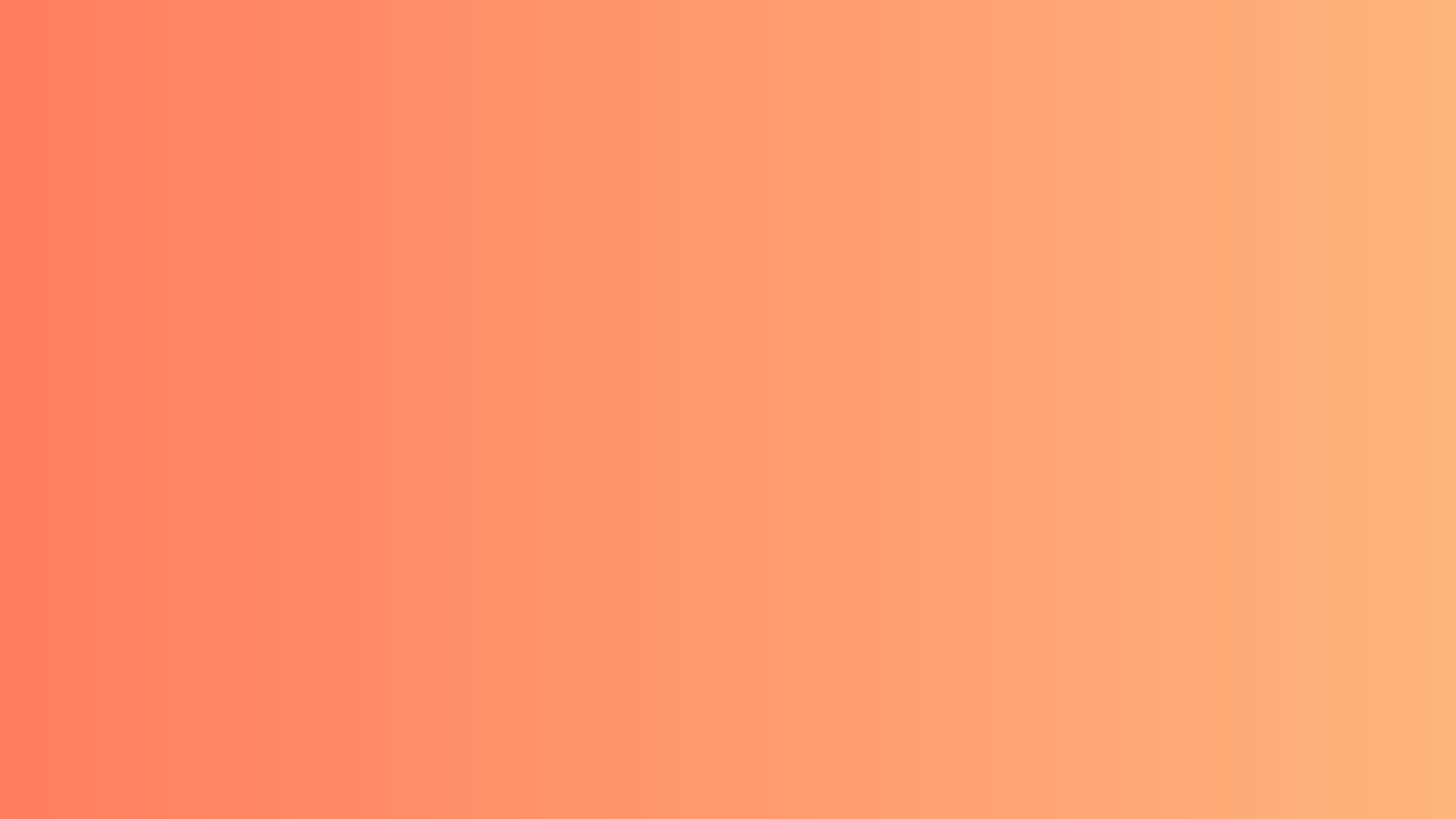 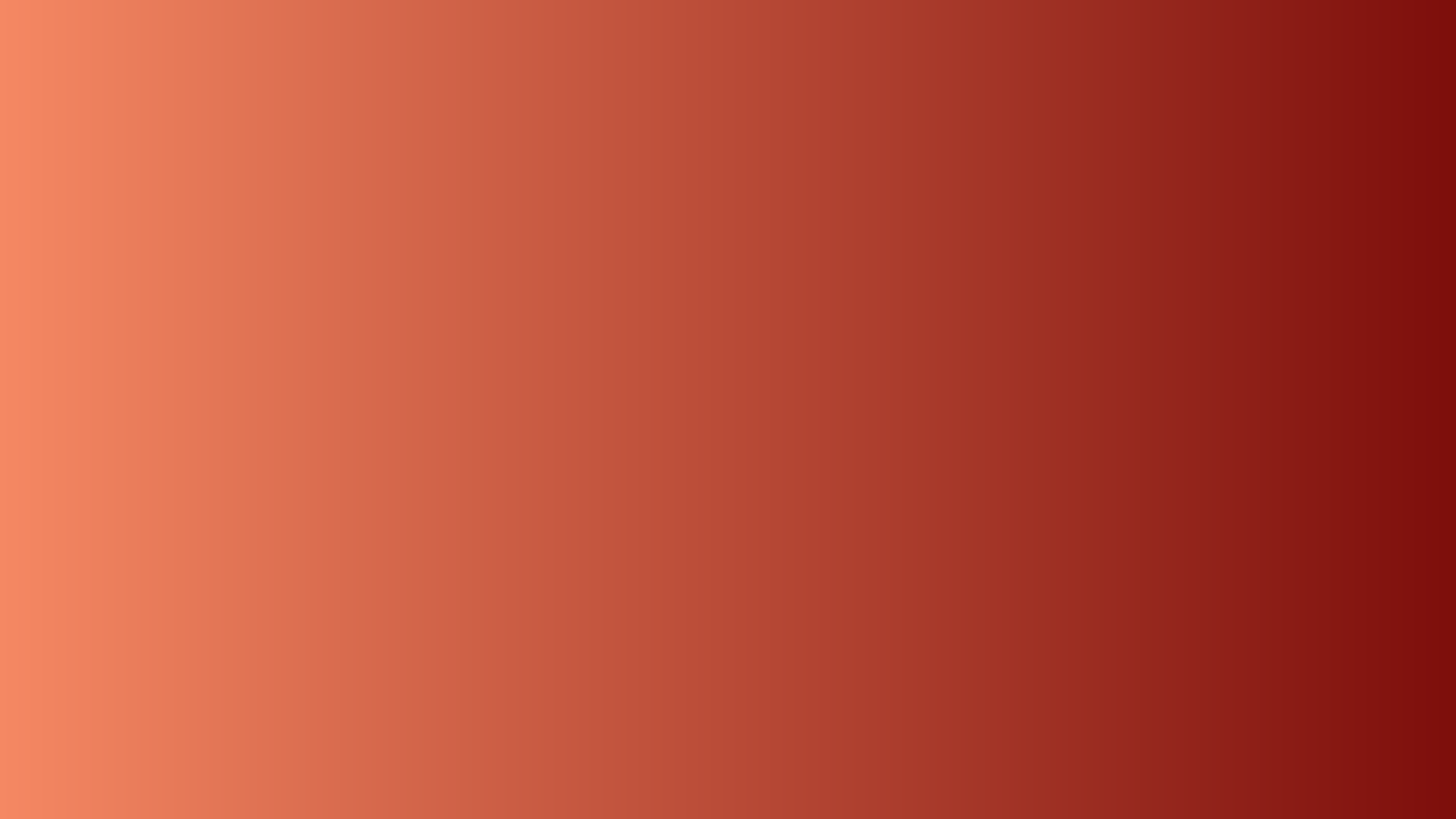 признаки
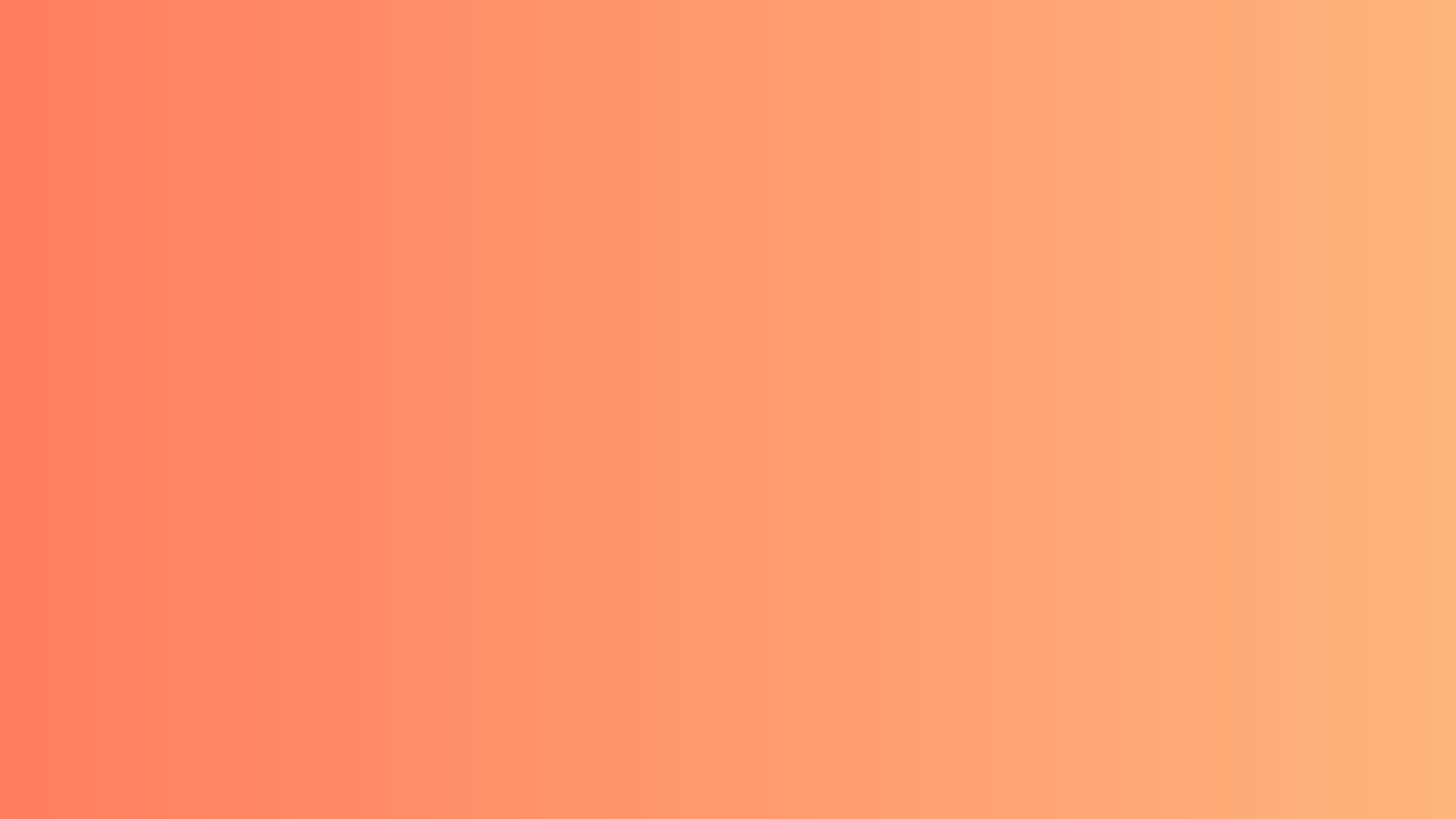 Запах гари

Едкий запах горящего, плавящегося или тлеющего материала

Дым

Повышение температуры помещении
Как понять?
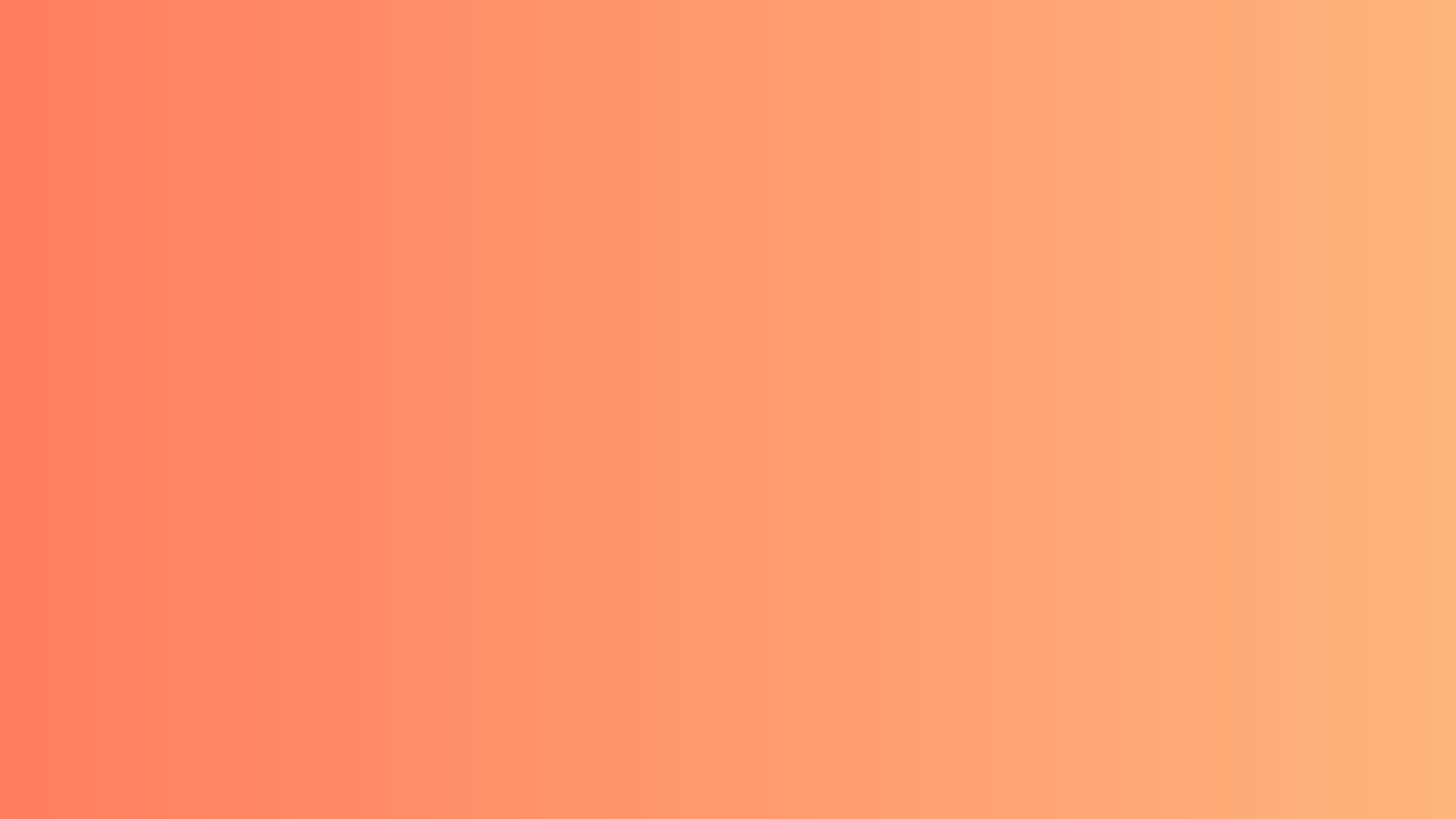 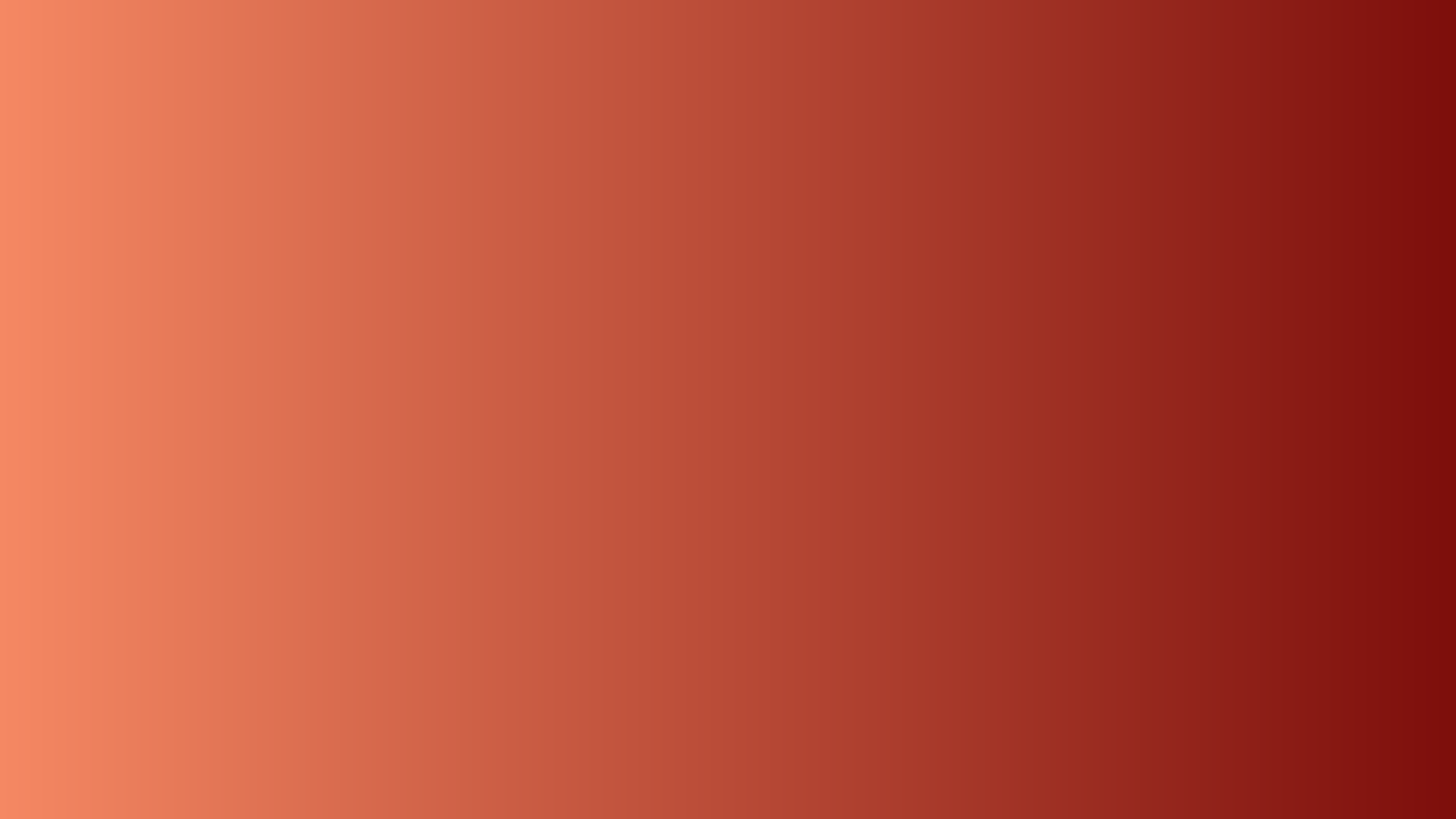 Что делать?
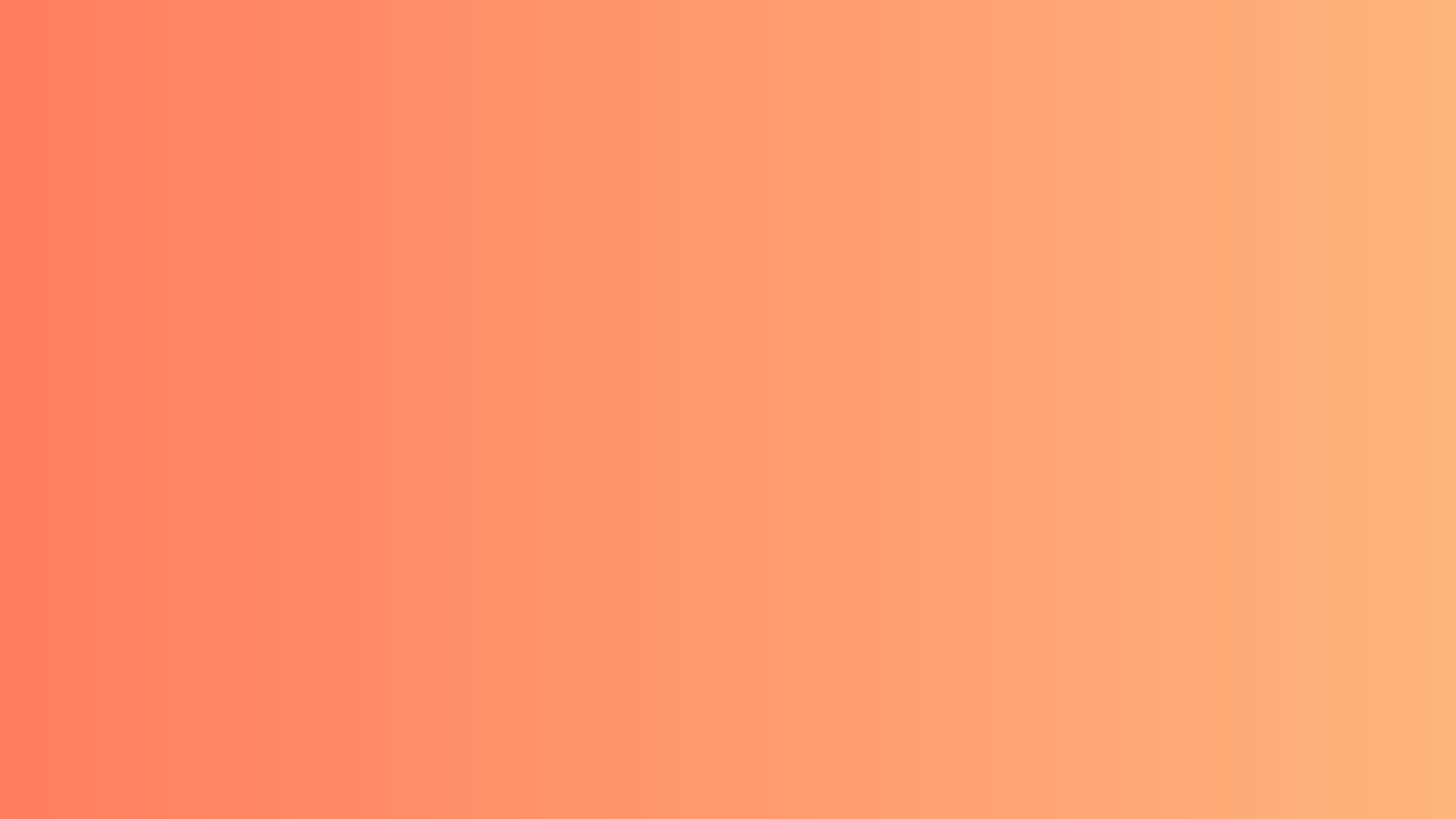 Сообщите о пожаре. 

Наберите номер экстренной службы 101 или 112. 

Это самый важный шаг.
Что делать?
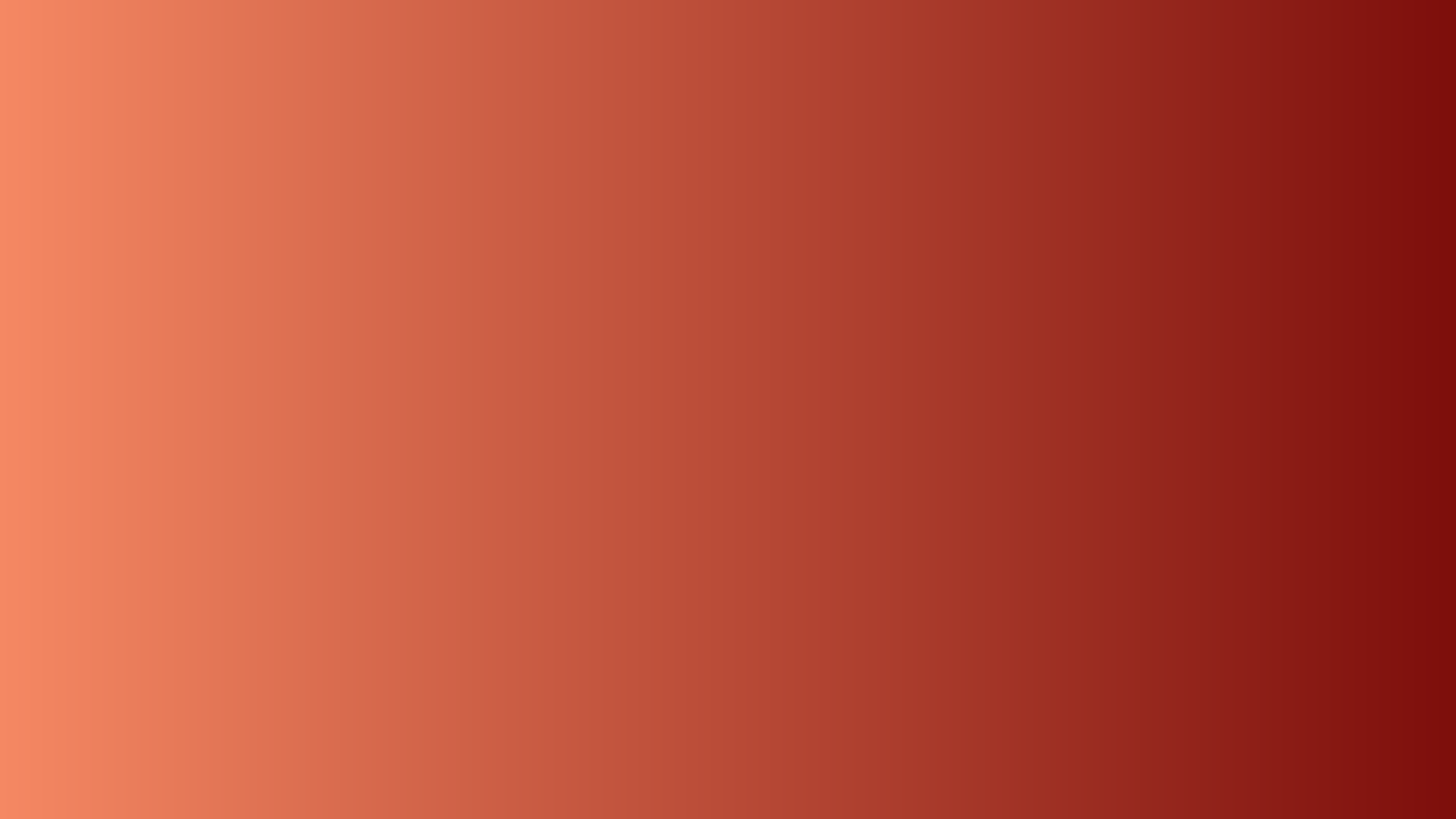 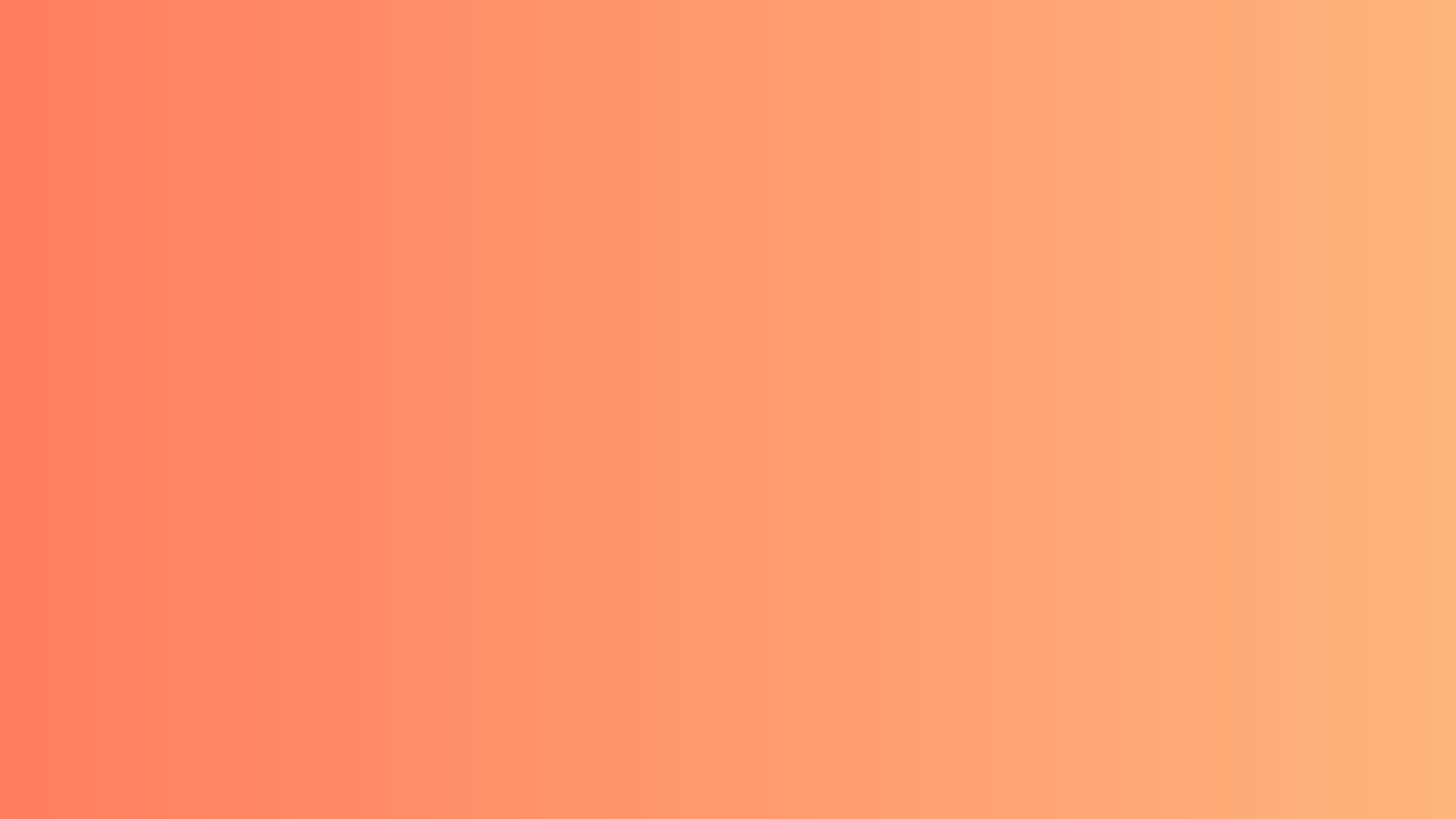 что говорить?
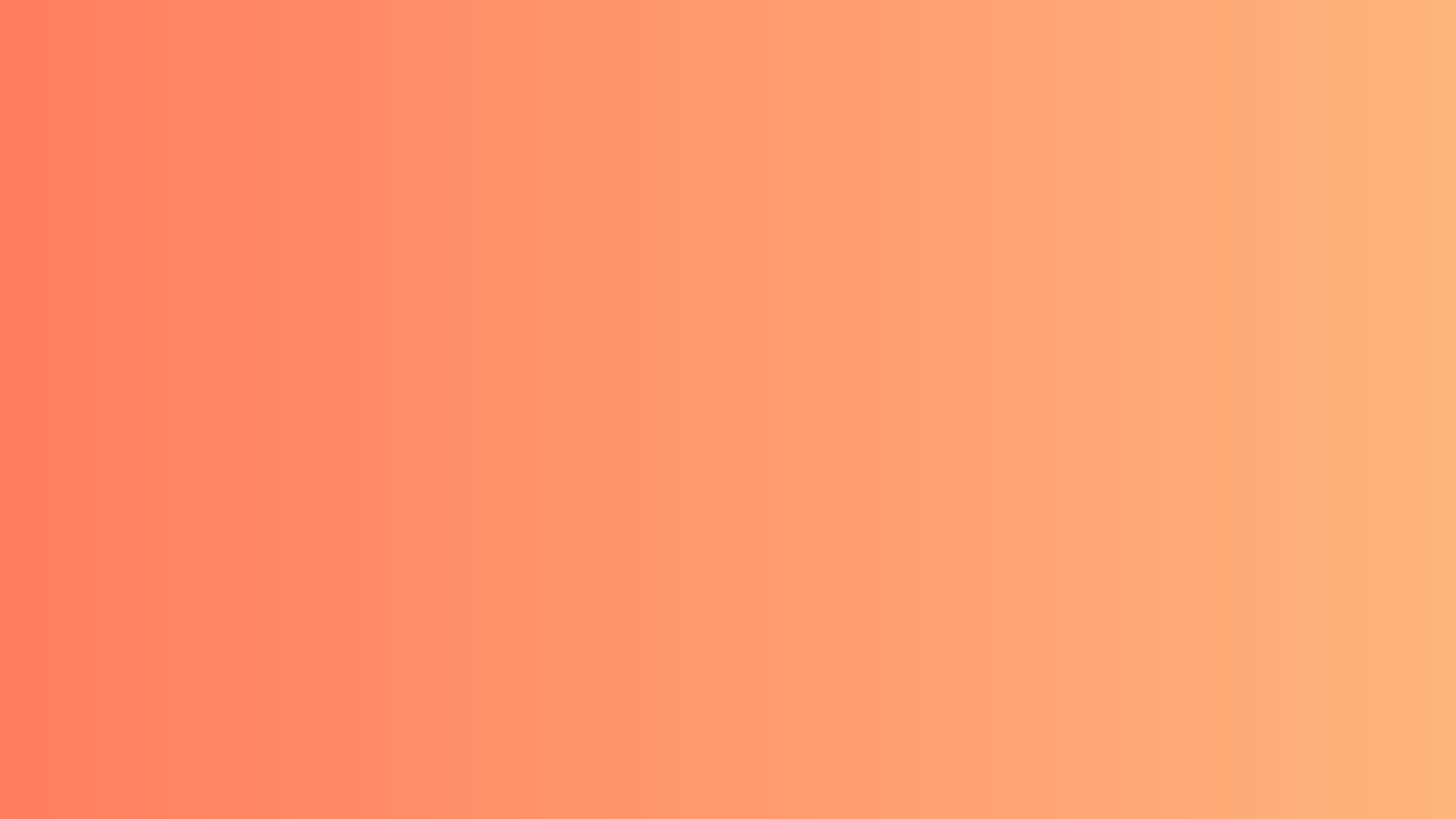 - Где происходит пожар (адрес).   
-Что горит (здание, лес, автомобиль и т.д.). 
- Есть ли люди в опасности.
Что говорить?
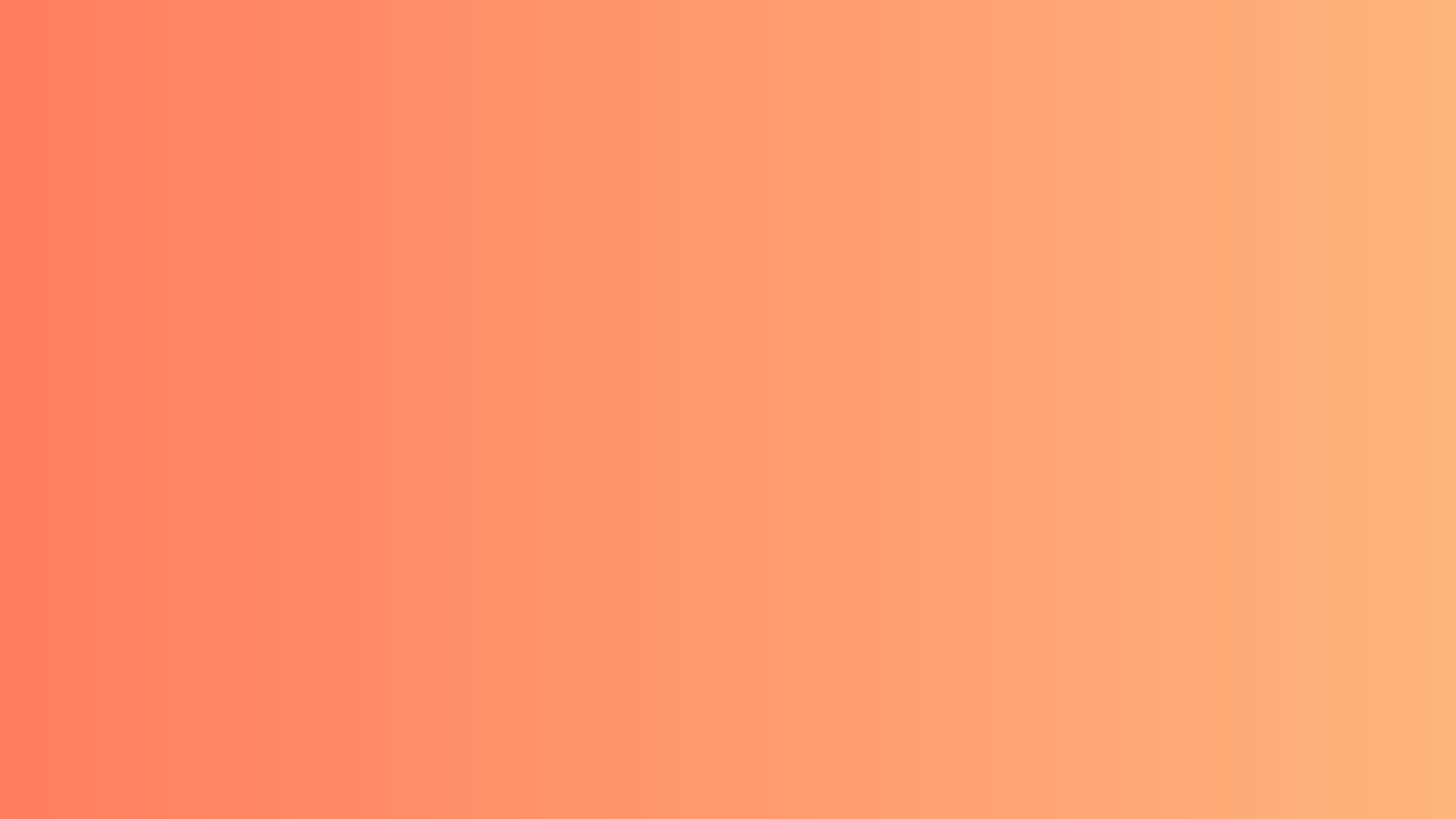 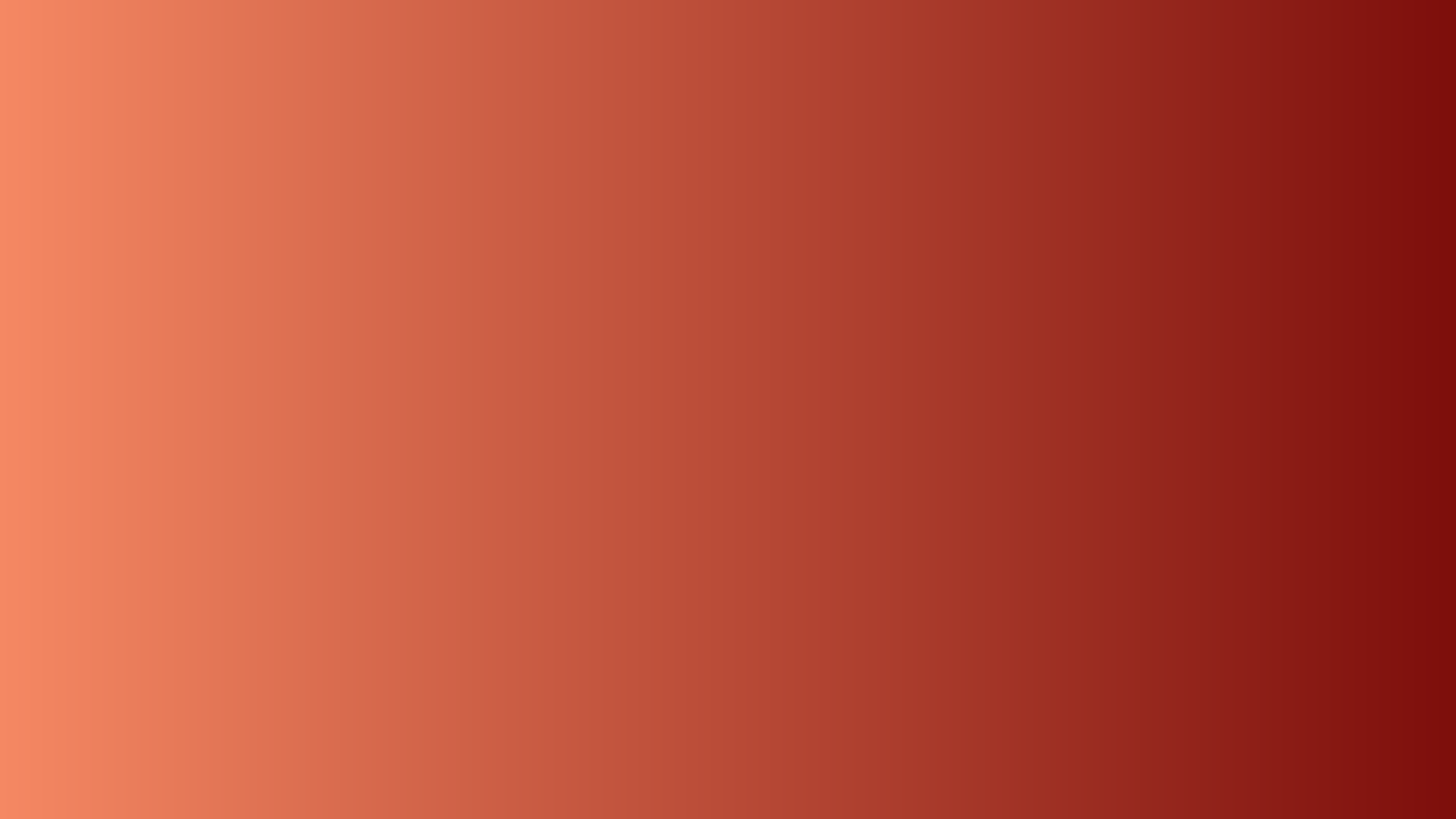 Что дальше?
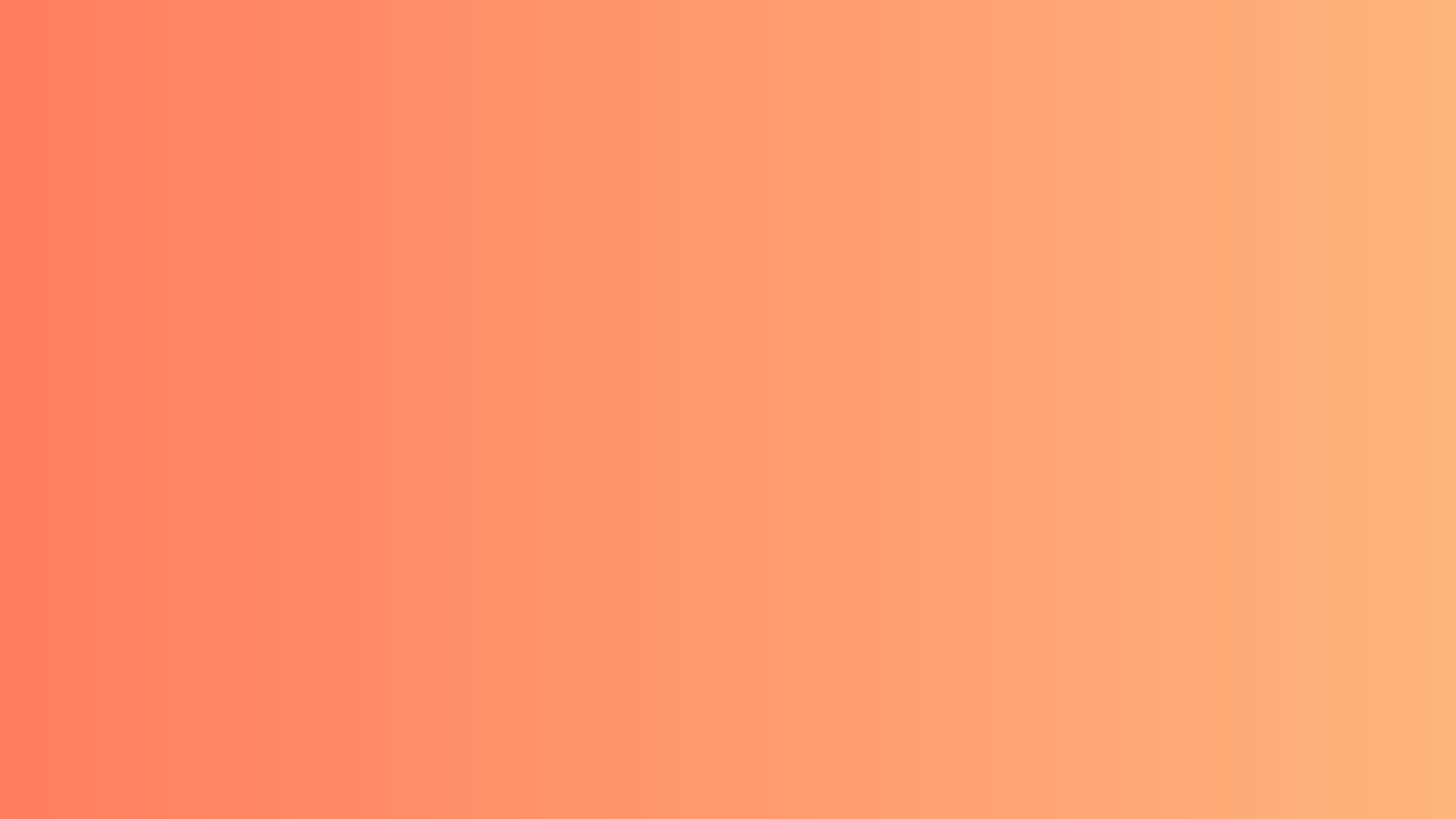 Что дальше?
спокойно покиньте здание, не паникуя
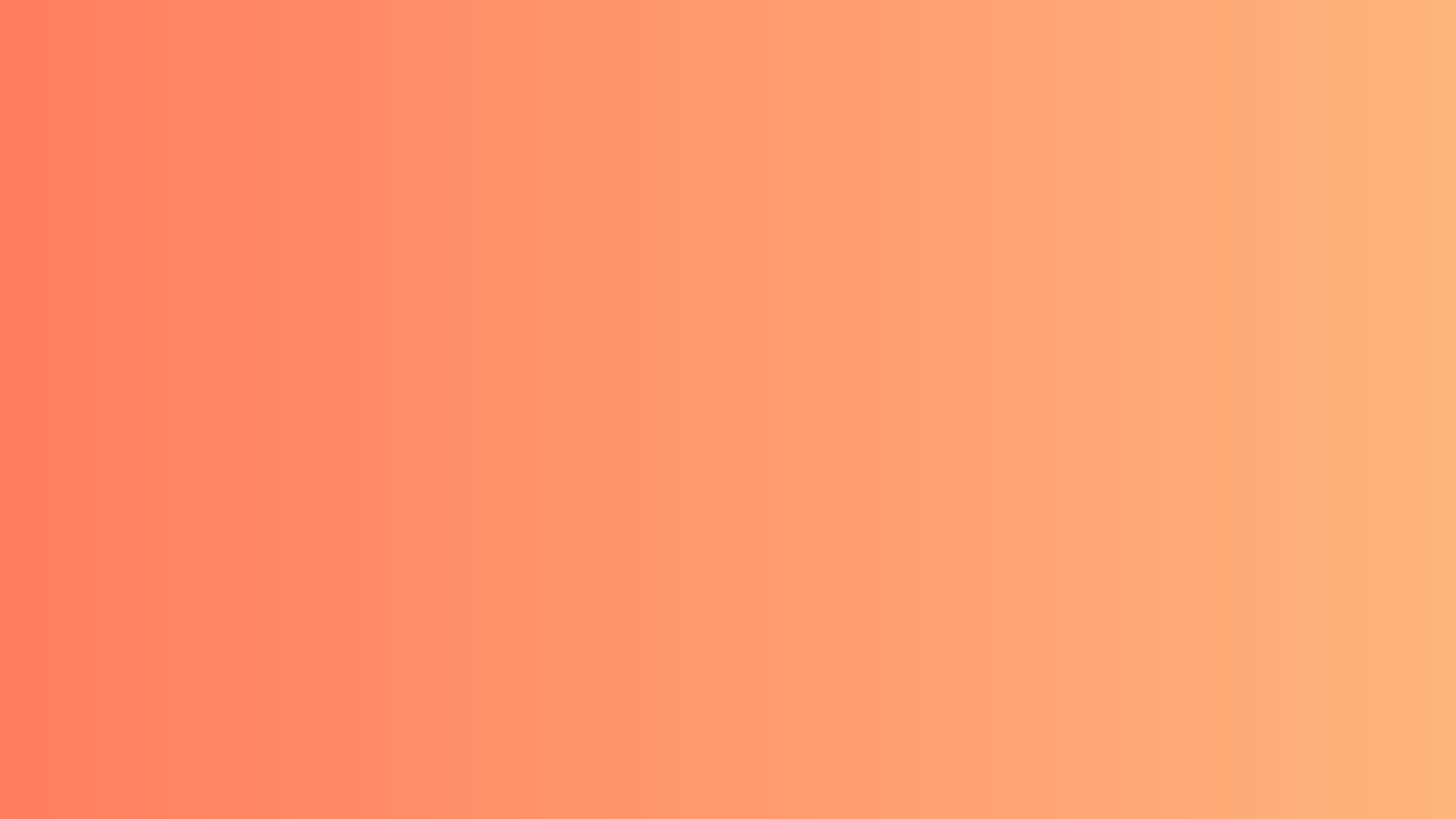 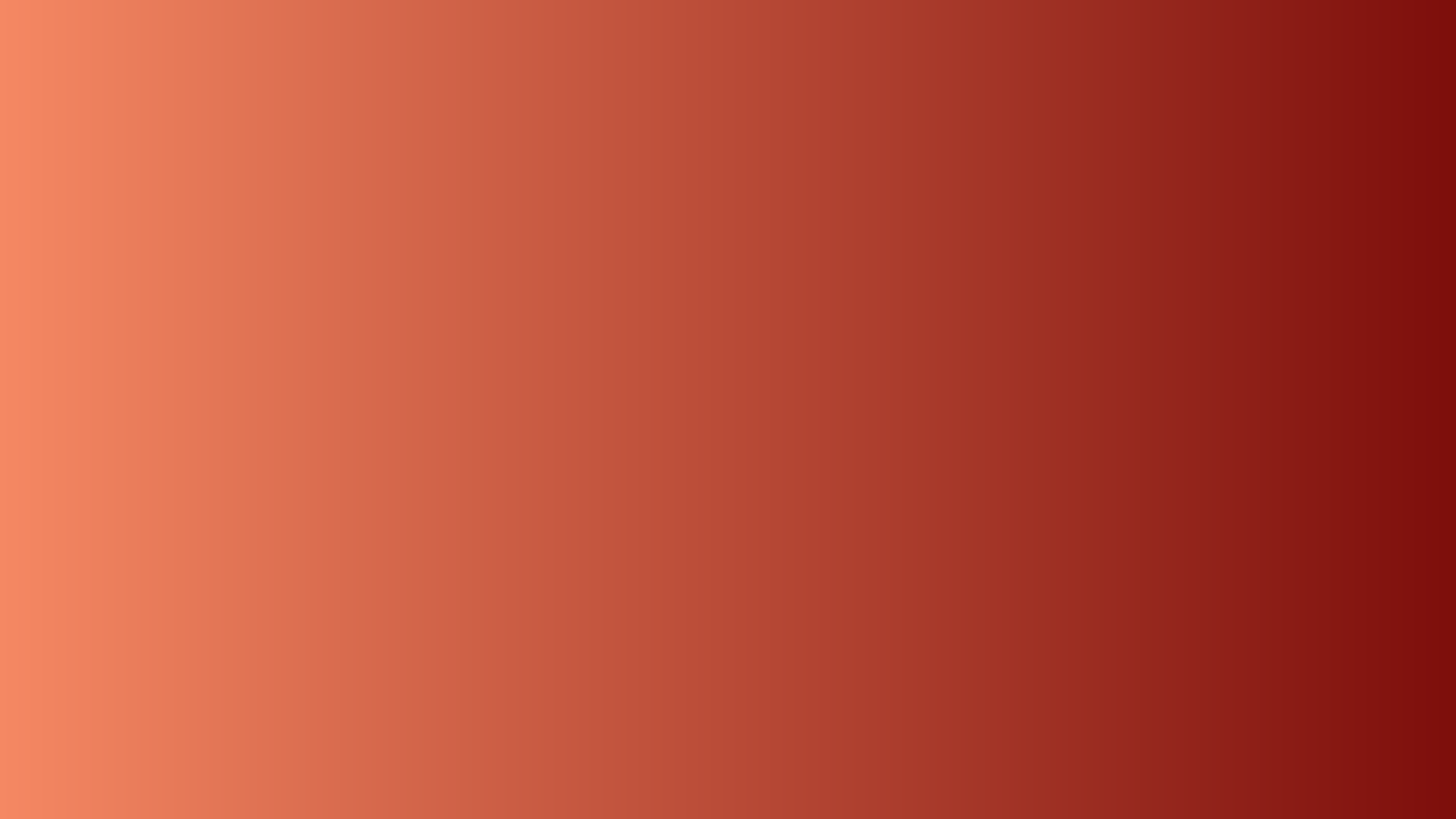 Как уходить?
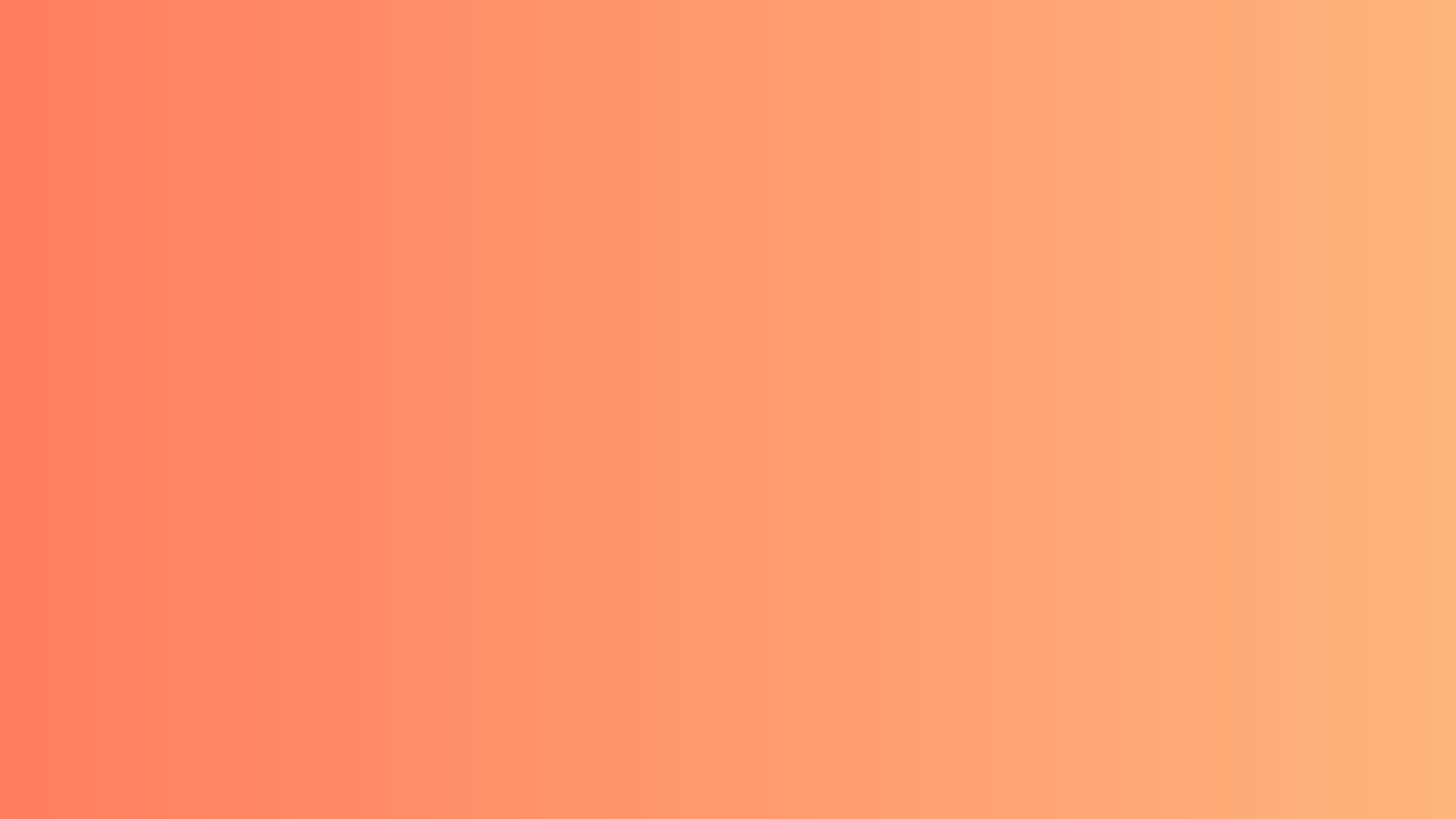 Идите к выходу наклонившись или ползком, потому что дым поднимается вверх. 
Закрывайте рот и нос мокрой тканью или платком.
Как уходить?
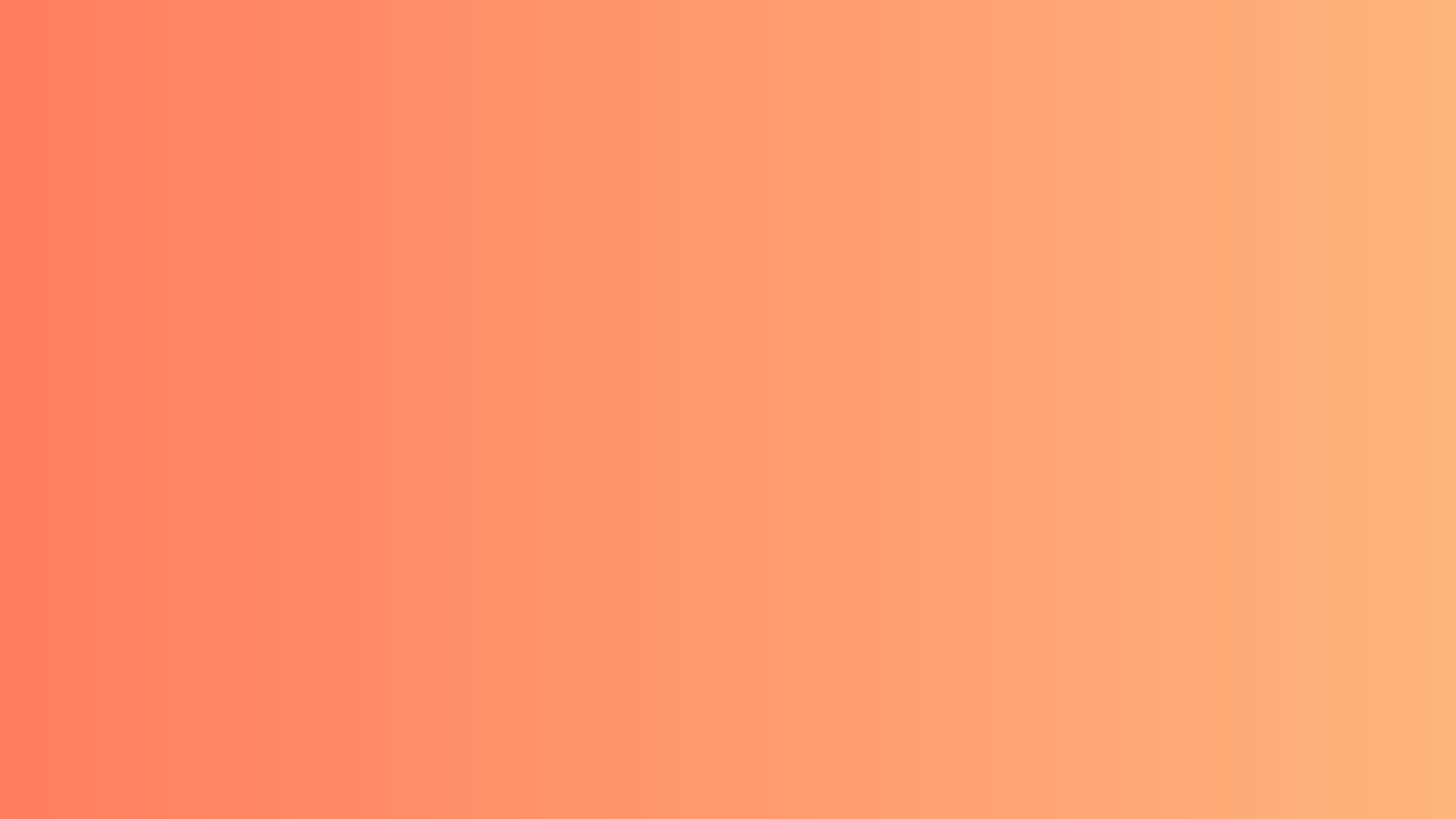 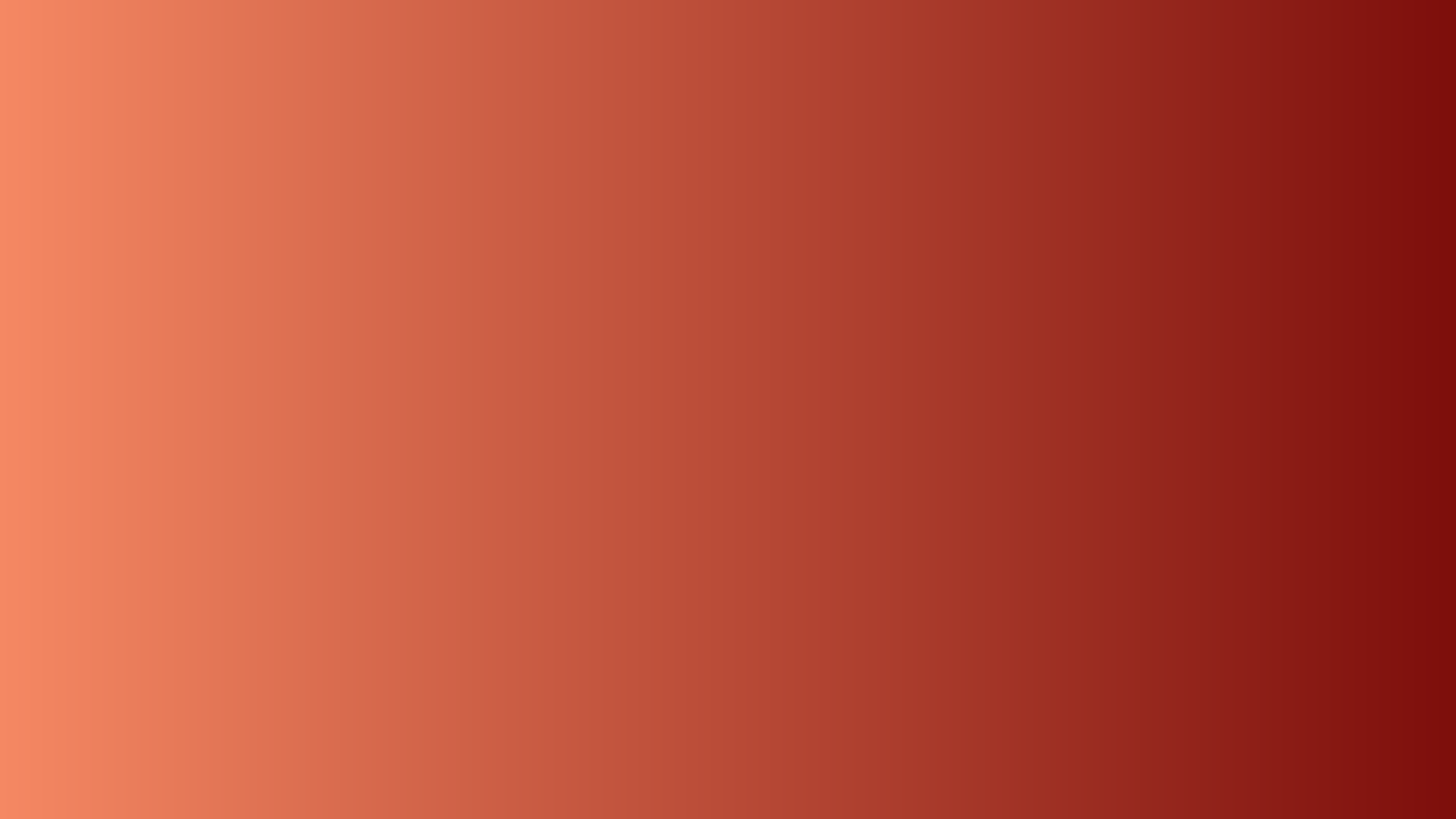 Что делать нельзя
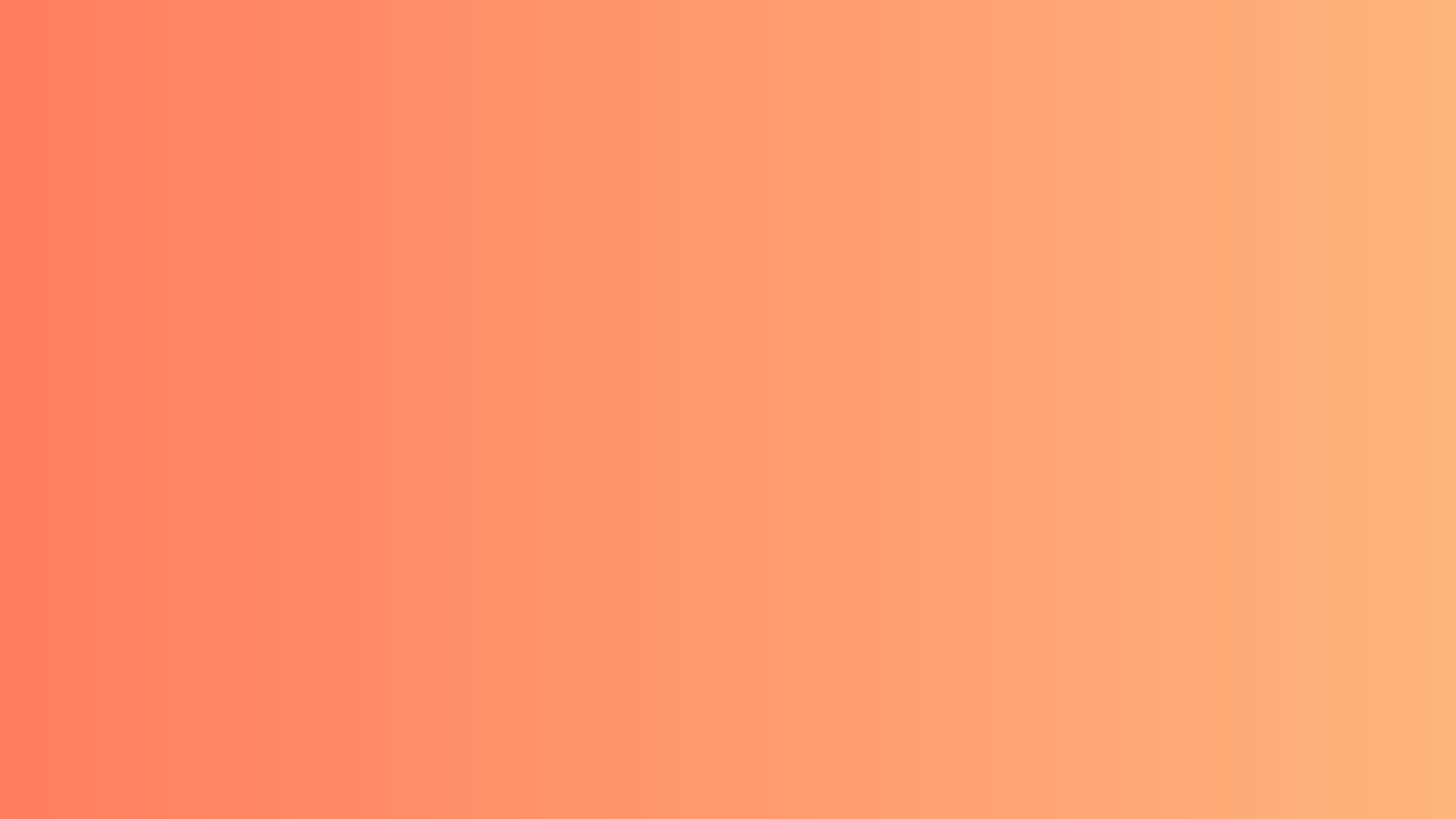 - Не прятаться в шкафах и под кроватями.
    - Не возвращаться за вещами.
    - Не открывать двери, если они горячие.
Что делать нельзя
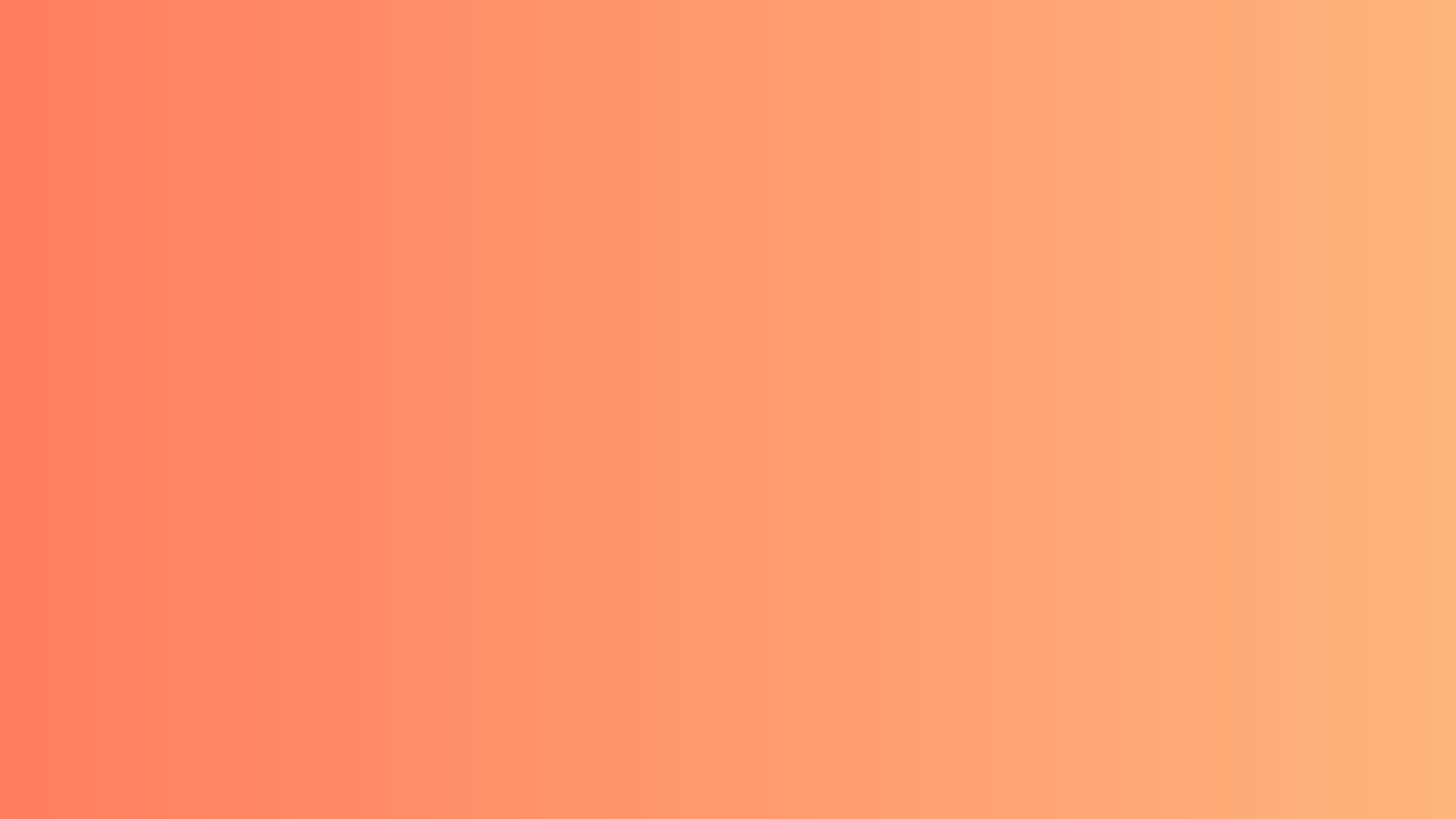 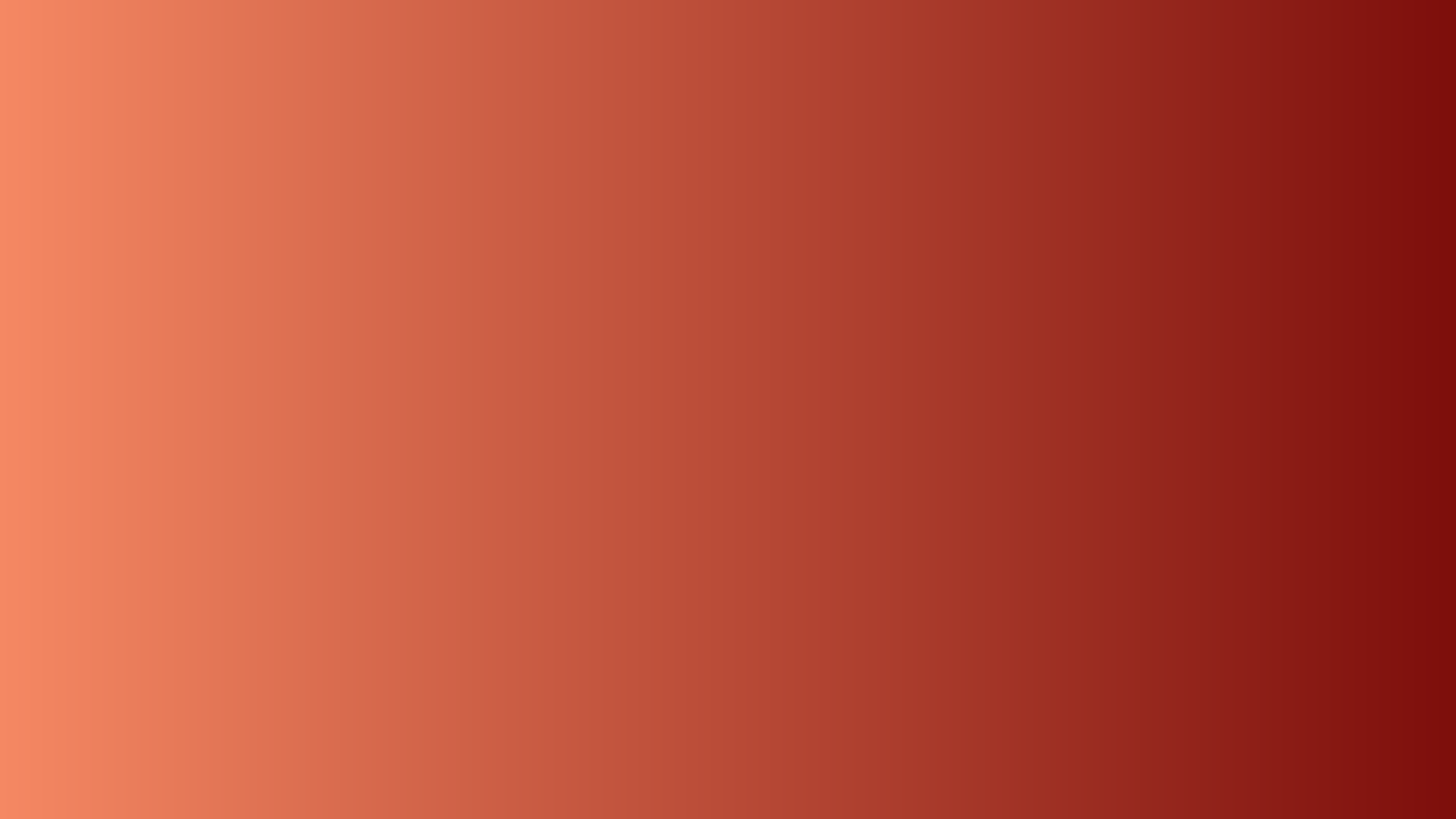 Как привлечь к себе внимание
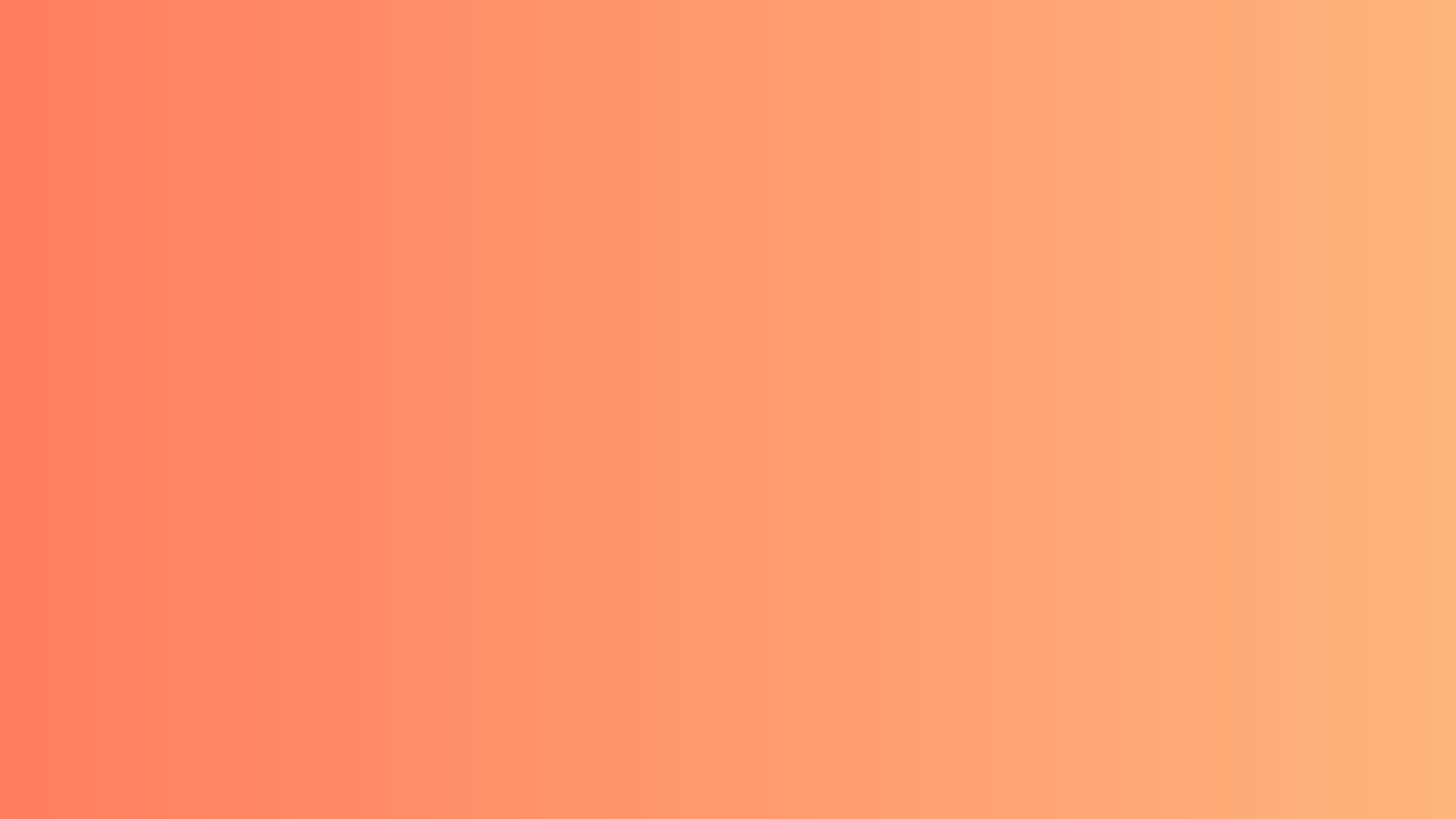 Откройте окно и кричите о помощи, если есть возможность. 

Помните, что дым опаснее огня, поэтому действуйте быстро и спокойно!
Как привлечь к себе внимание
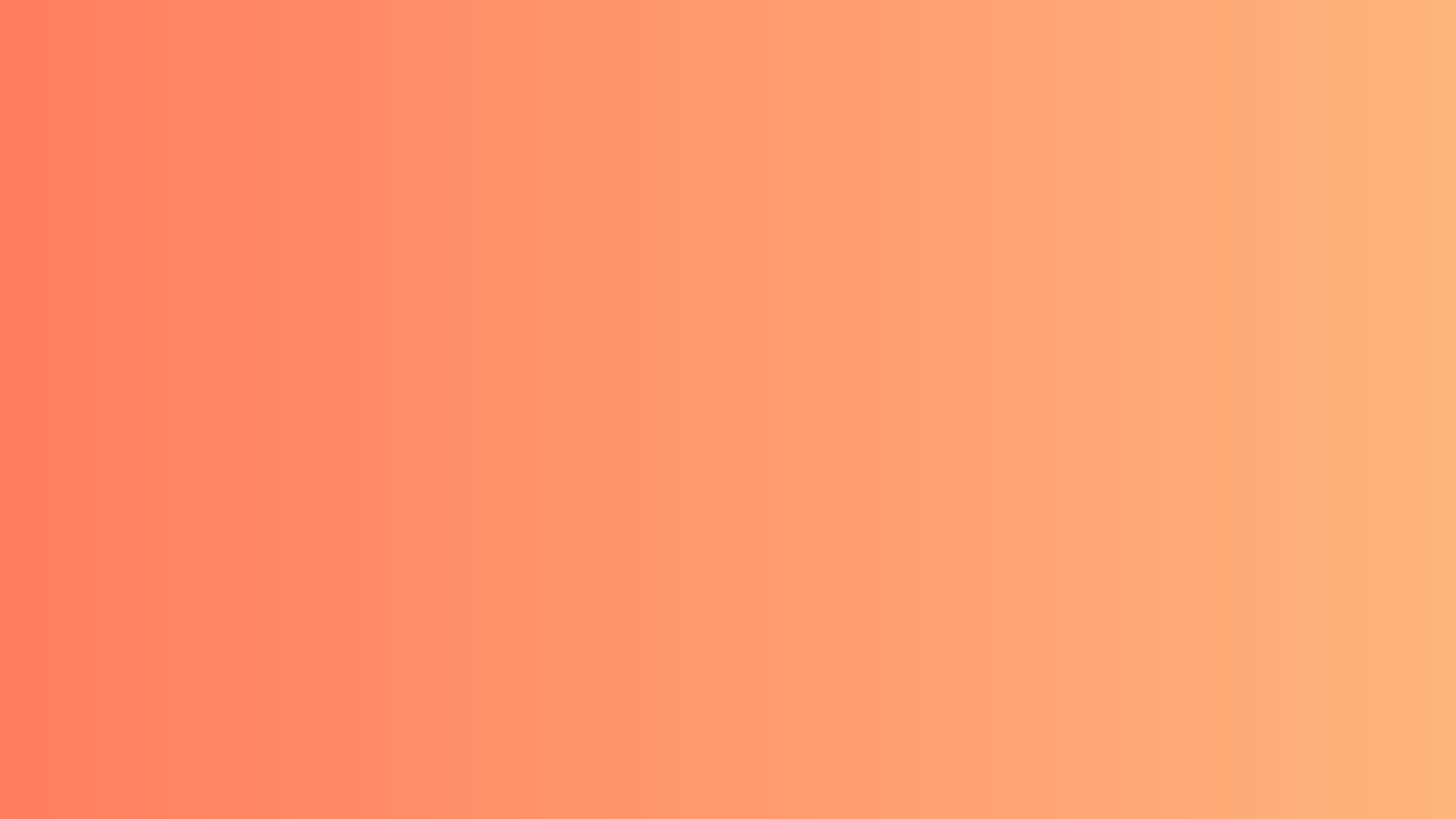 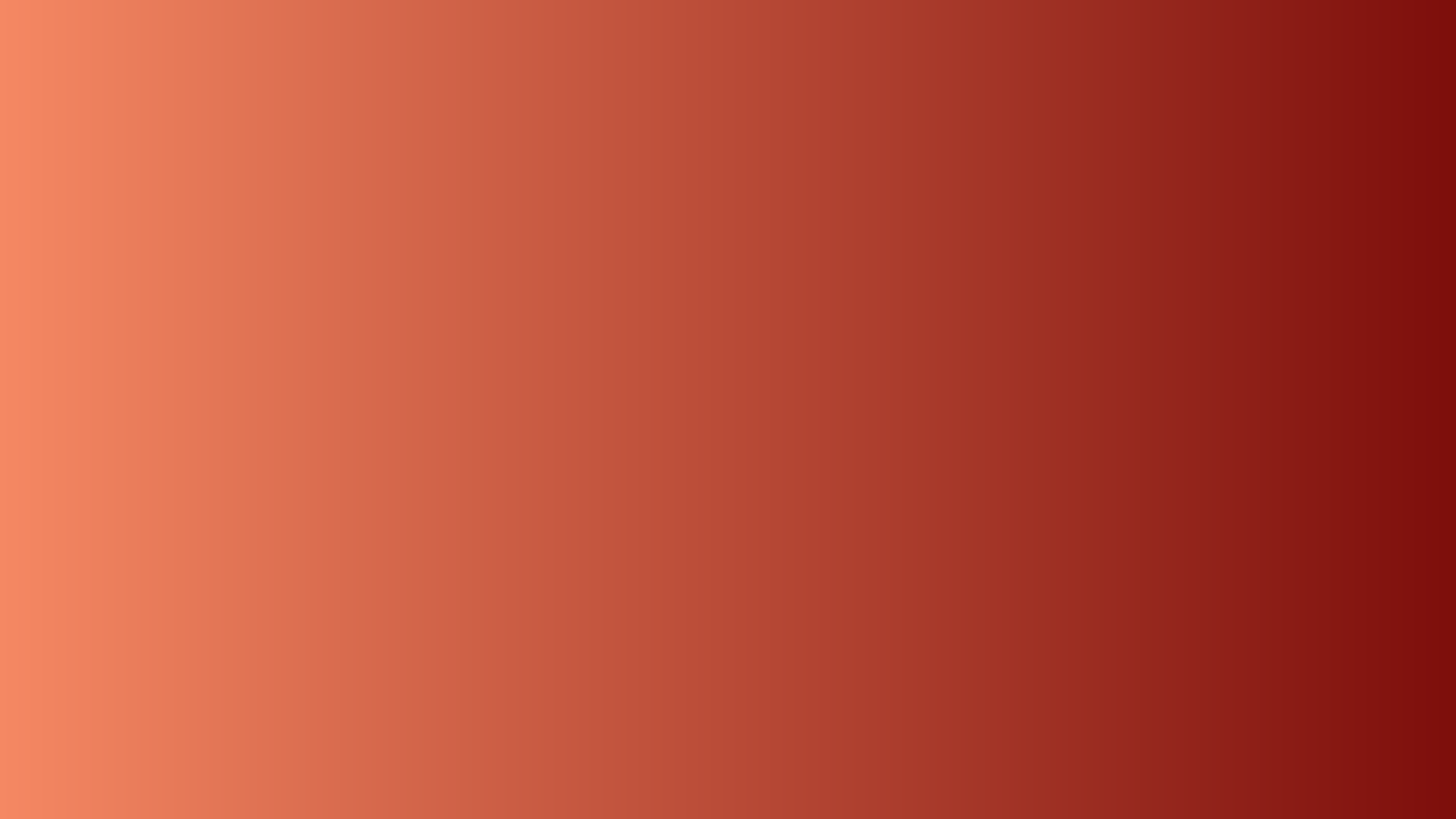 Чтобы пожар не случился
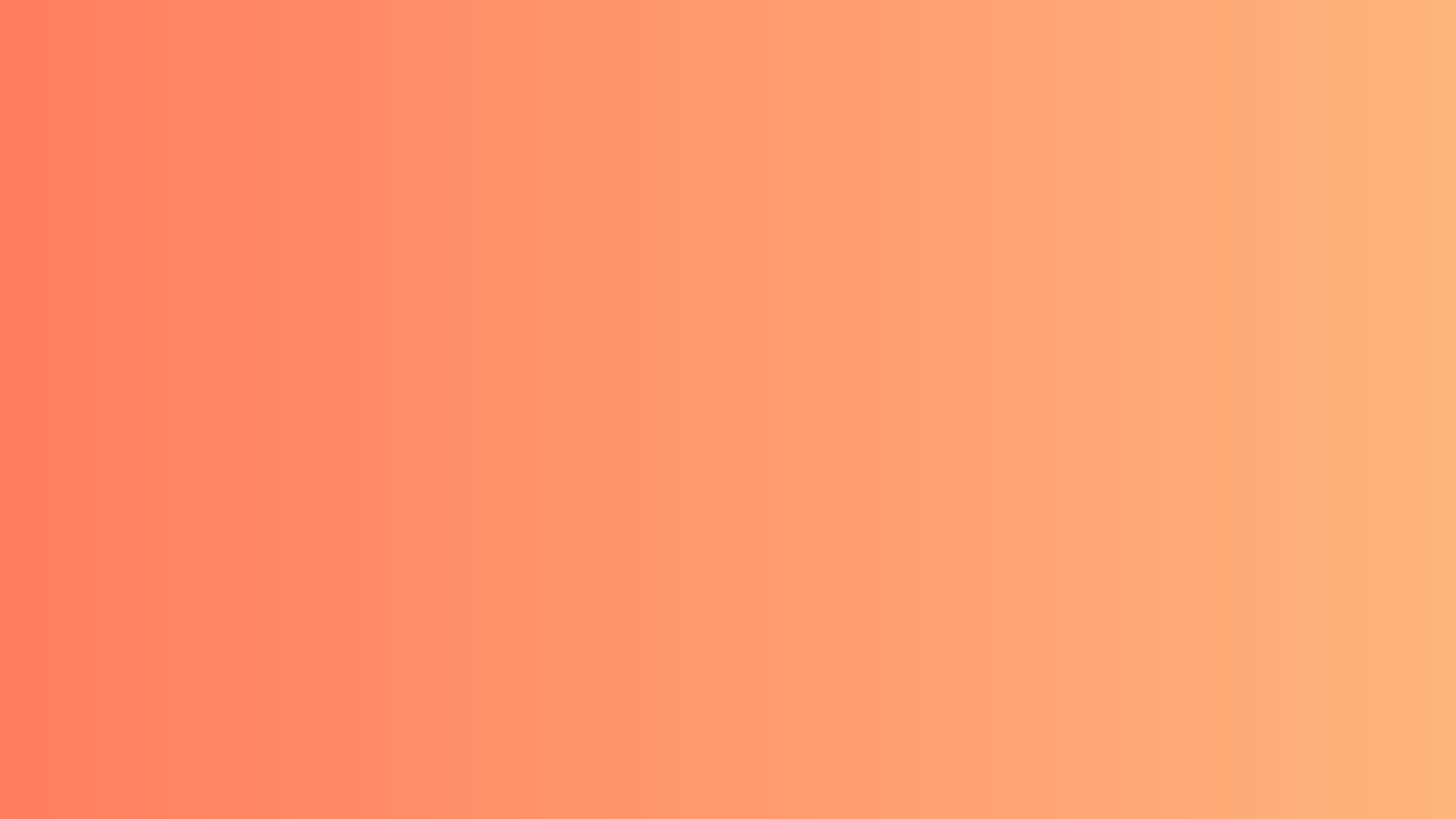 Чтобы избежать пожара, всегда отключайте электроприборы, убедитесь, что все источники пламени погашены, не перегружайте розетки и используйте только надежные зарядные устройства.
Чтобы пожар не случился